Implementação do
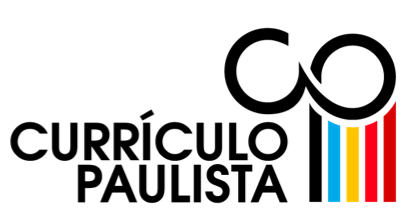 Currículo Paulista
[Speaker Notes: Momento de fazer o acolhimento e apresentação pessoal dos formadores (Não mais do que 5 minutos para cada formador).]
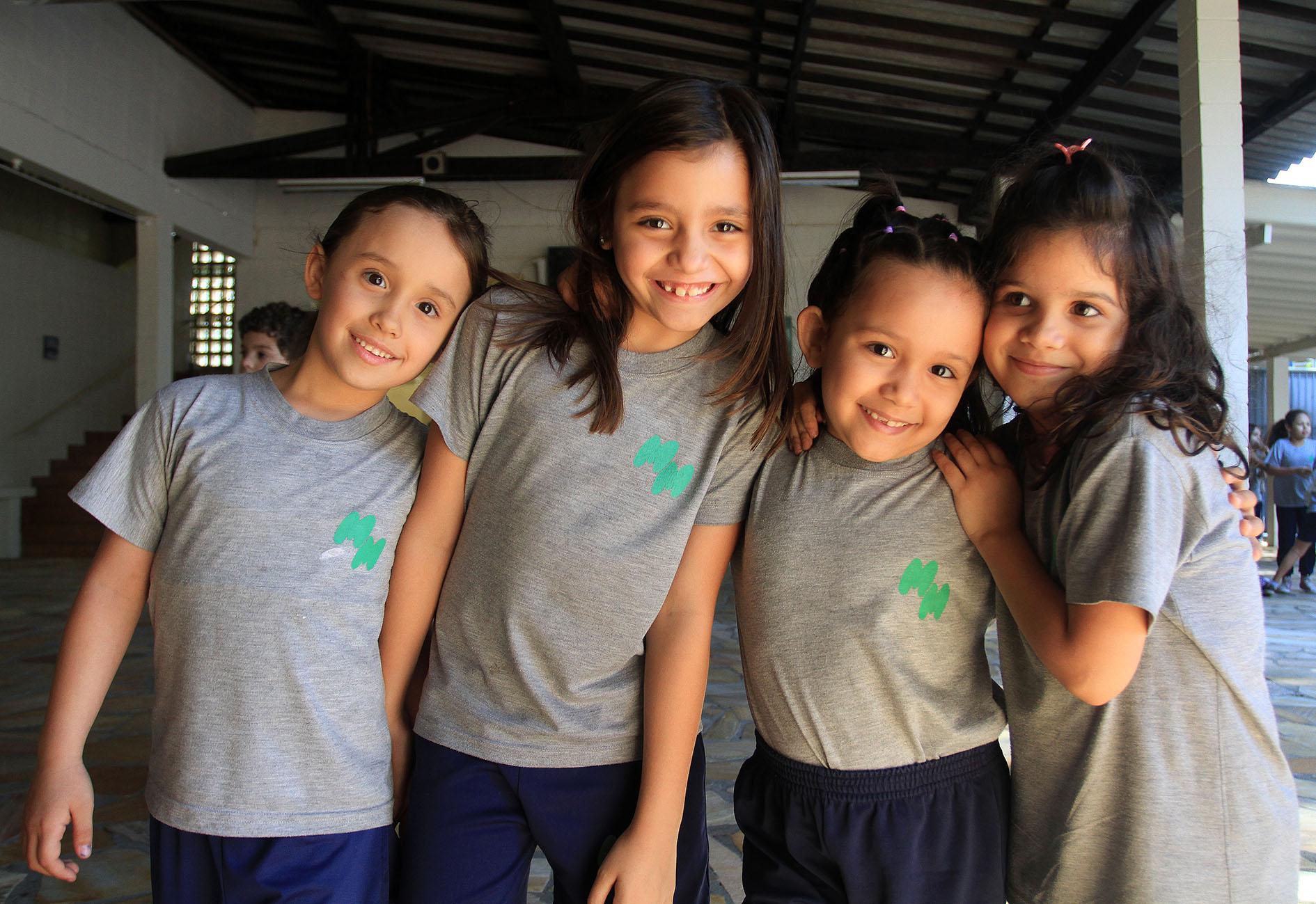 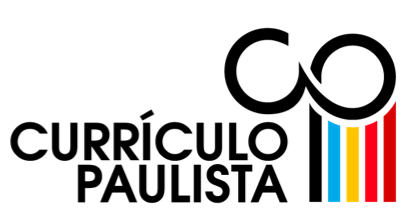 Acolhimento
[Speaker Notes: Momento de fazer o acolhimento e apresentação pessoal dos formadores (Não mais do que 5 minutos para cada formador).]
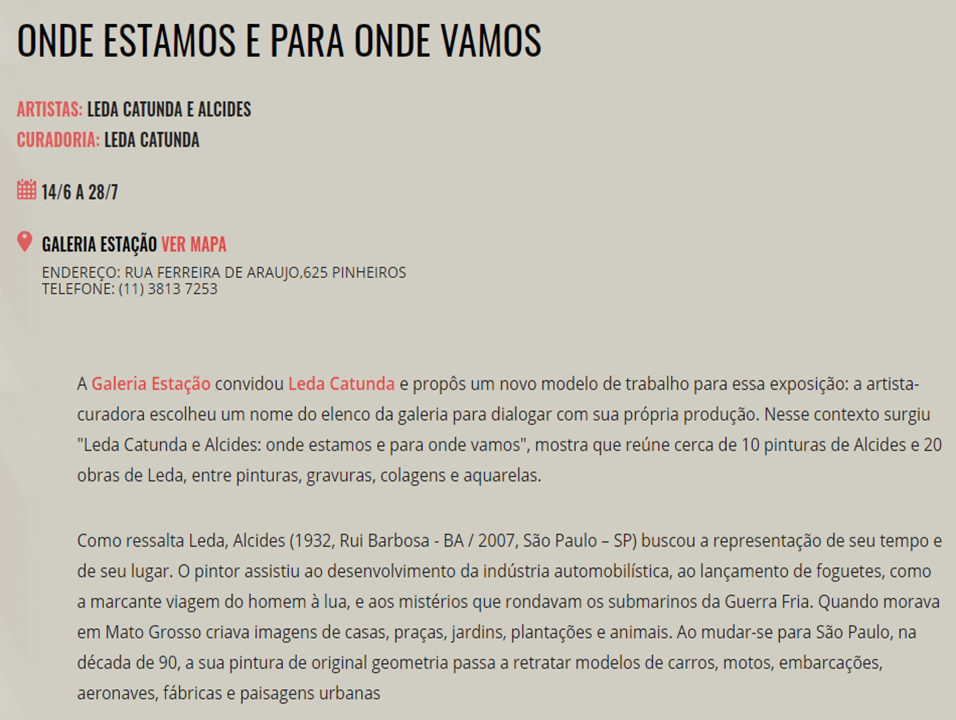 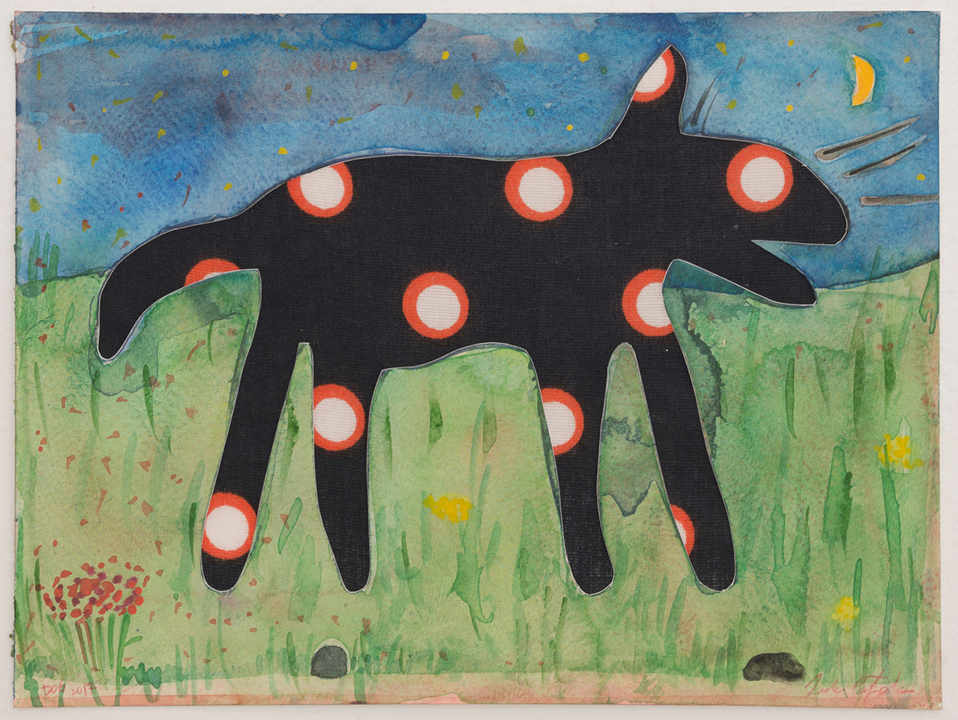 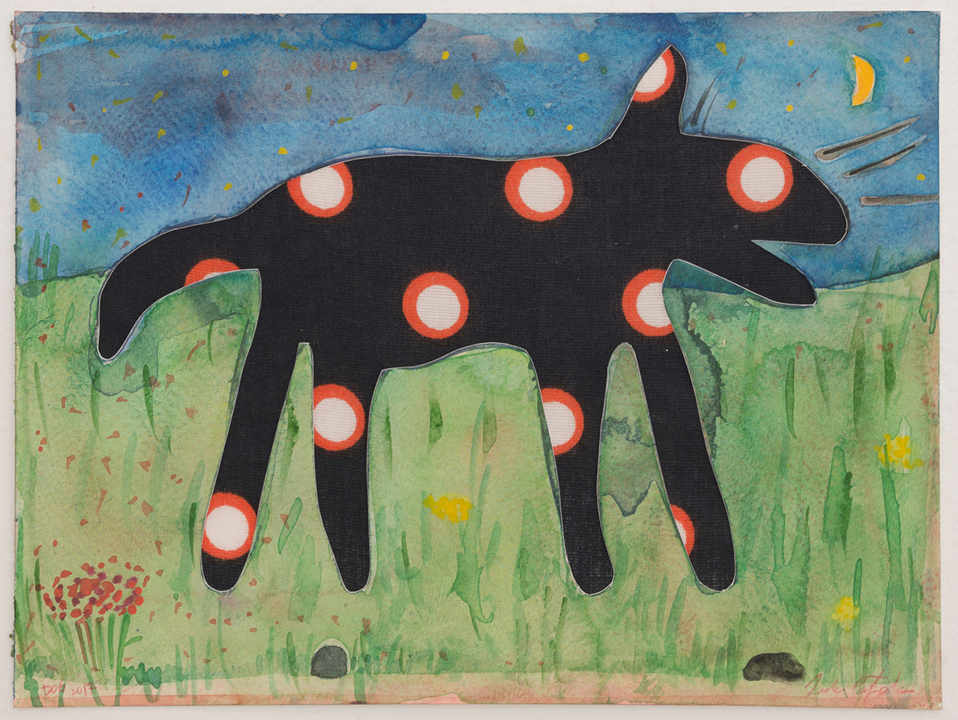 Para a artista-curadora, assim como a poética de Alcides parece girar em torno do desejo de um mundo organizado, seguramente compartimentado em categorias, ela nutre um carinho especial pela organização das coisas da vida. “Busco representar as coisas da vida em minha obra, escolhendo imagens arquetípicas como a estrada, a montanha, a casinha e o laguinho, além de cachoeiras e animais, como símbolos dos tempos em que vivemos, baseados na mesma mitologia de progresso e de um suposto conforto que deveria resultar do esforço de se ordenar racionalmente a existência.
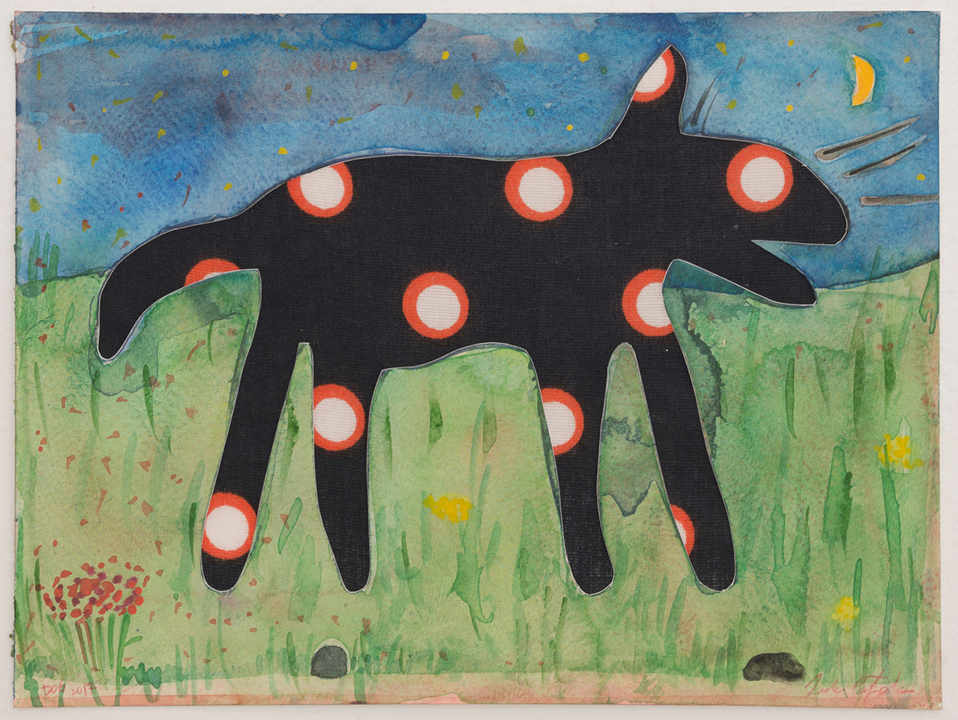 Que relação pode haver entre o desejo de organização 
das coisas da vida, de Leda, e o desejo de um currículo 
para o estado/município?
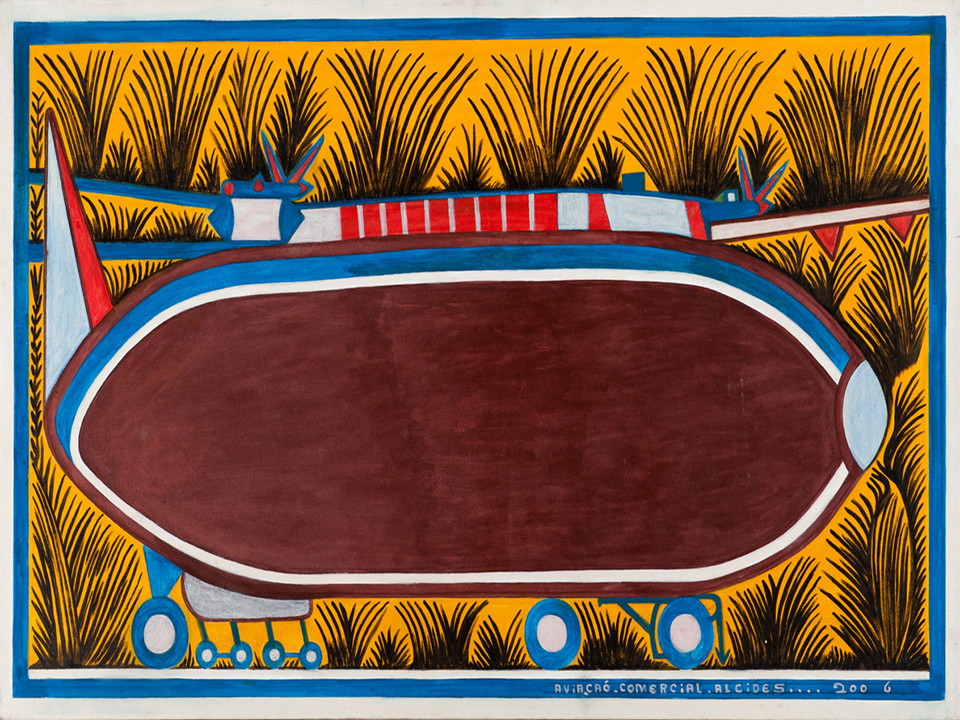 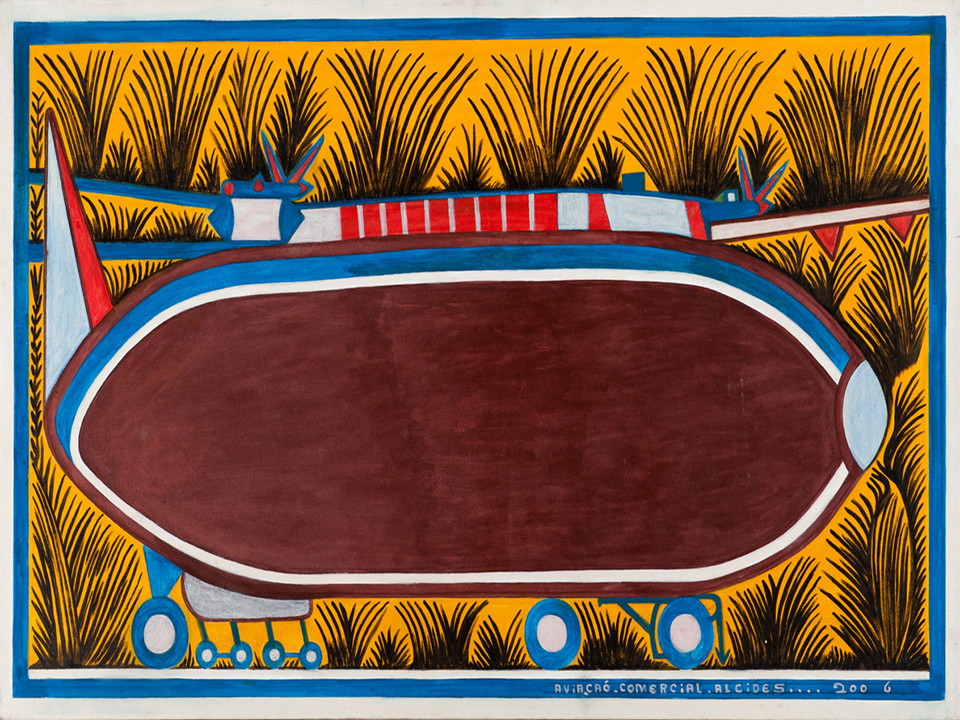 Leda compartilha ainda o fascínio de Alcides por veículos, ao pertencer a uma geração encantada por carros, sentimento estimulado pelas corridas e heróis de fórmula 1. Segundo a artista, foi daí que desenvolveu um gosto especial pelos desenhos dos circuitos de corrida e suas sofisticadas e coloridas pinturas de solo que servem de sinalização.
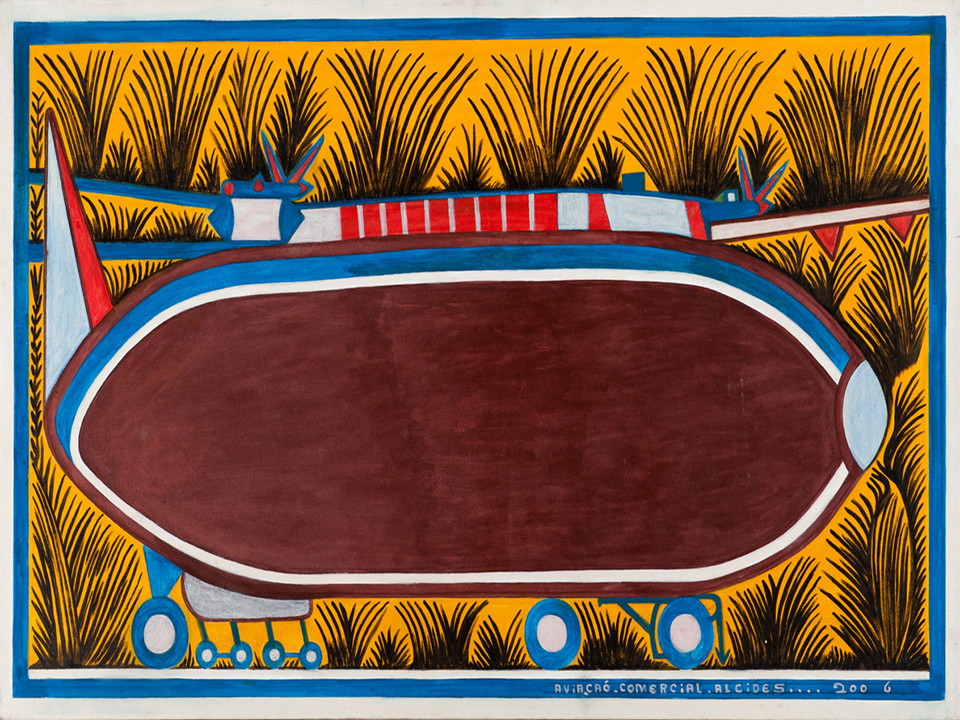 Quais são os encantamentos desta geração de alunos? Como representar seus desejos no currículo do estado/município?
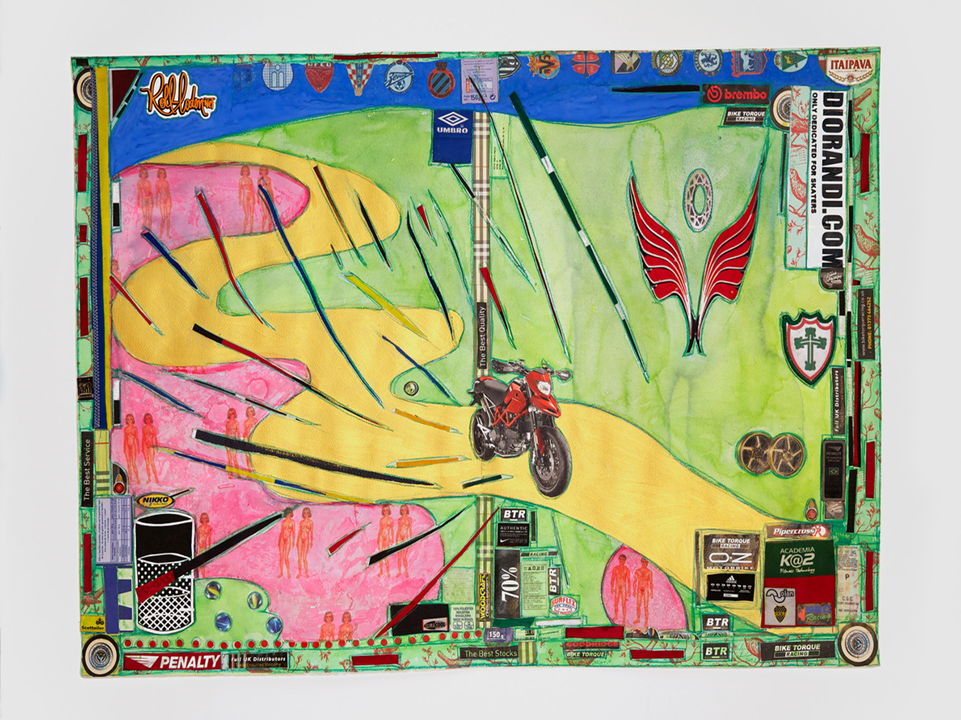 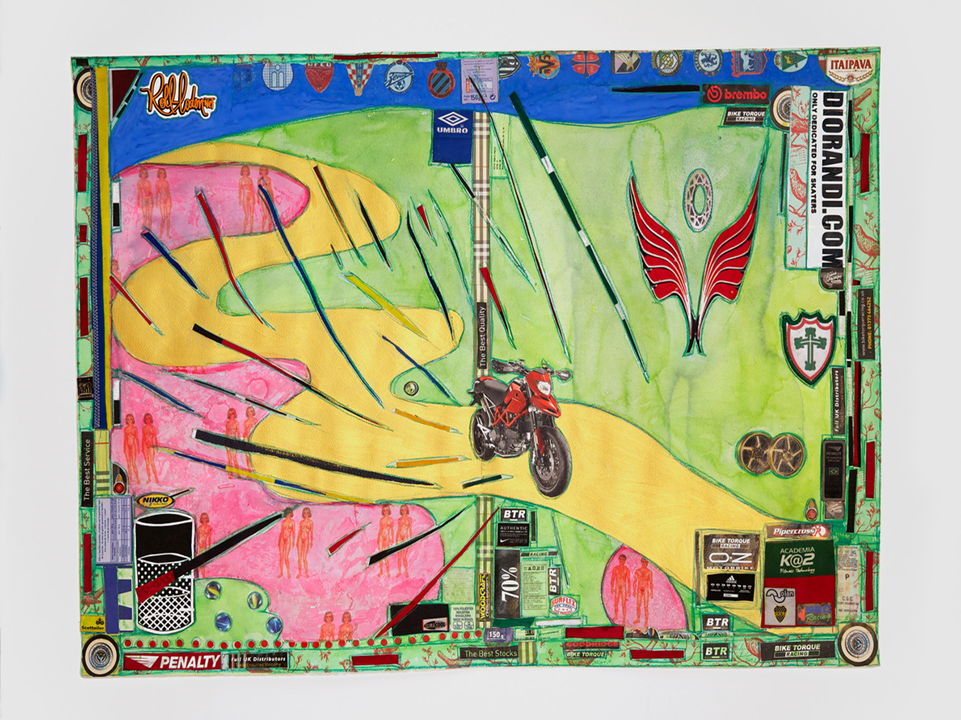 “Estradas, veículos e viagens fazem pensar numa sugestão metafórica de mudança. Deslocamento de um ponto a outro, sair de uma situação para outra nova. Assim podemos pensar que Alcides que foi pedreiro, pintor de paredes, barbeiro e sapateiro tenha alcançado através de sua arte um novo lugar. Sintetizando sonho e desejo nas imagens que produziu, mudou, a sua maneira”, completa Leda.
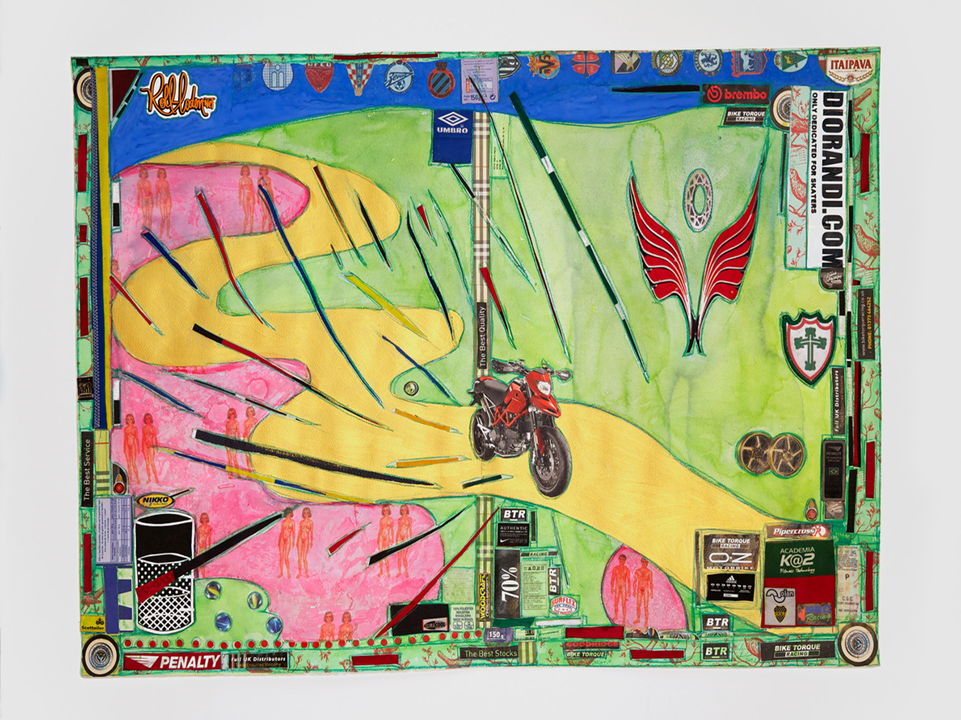 Que mudanças gostaríamos de promover com o novo currículo? Que deslocamentos são necessários?
Alcides Pereira dos Santos
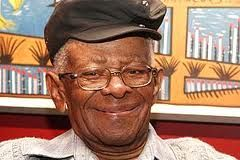 Nascido na Bahia chegou em 1950 a Mato Grosso, onde se radicou, com 18 anos de idade. Vindo dos trabalhos exaustivos da roça, experimentou os ofícios de sapateiro, barbeiro e pedreiro, antes de exercer a arte da pintura. Segundo Aline Figueiredo (1977), com 19 anos de idade, “alcança as maiores revelações da sua vida: a religião e a pintura”. Desde 1992, residia em São Paulo, capital, onde faleceu em 8 de julho de 2007.
A serenidade das suas paisagens da década de 70 permanece, portanto, inalterada nas décadas de 80 e 90. Nessas, contudo, acentuam-se o grafismo e o geometrismo do seu trabalho, em que a figura humana – como também ocorria na década de 70 – está no campo da composição em pequena escala, pois é o todo da paisagem como criação macro que interessa.
Leda Catunda
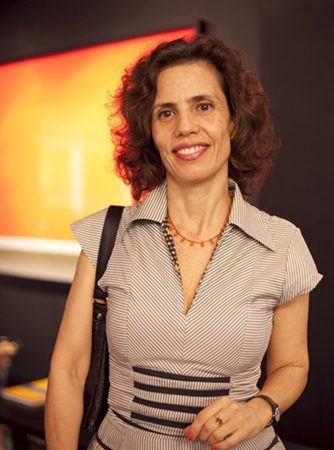 Leda Catunda Serra é uma artista visual, pintora, escultora, artista gráfica e professora brasileira. É considerada um dos maiores talentos surgidos no âmbito da Geração 80, explorando os limites entre a pintura e o objeto. Expôs três vezes na Bienal Internacional de São Paulo, entre outras mostras de relevo.
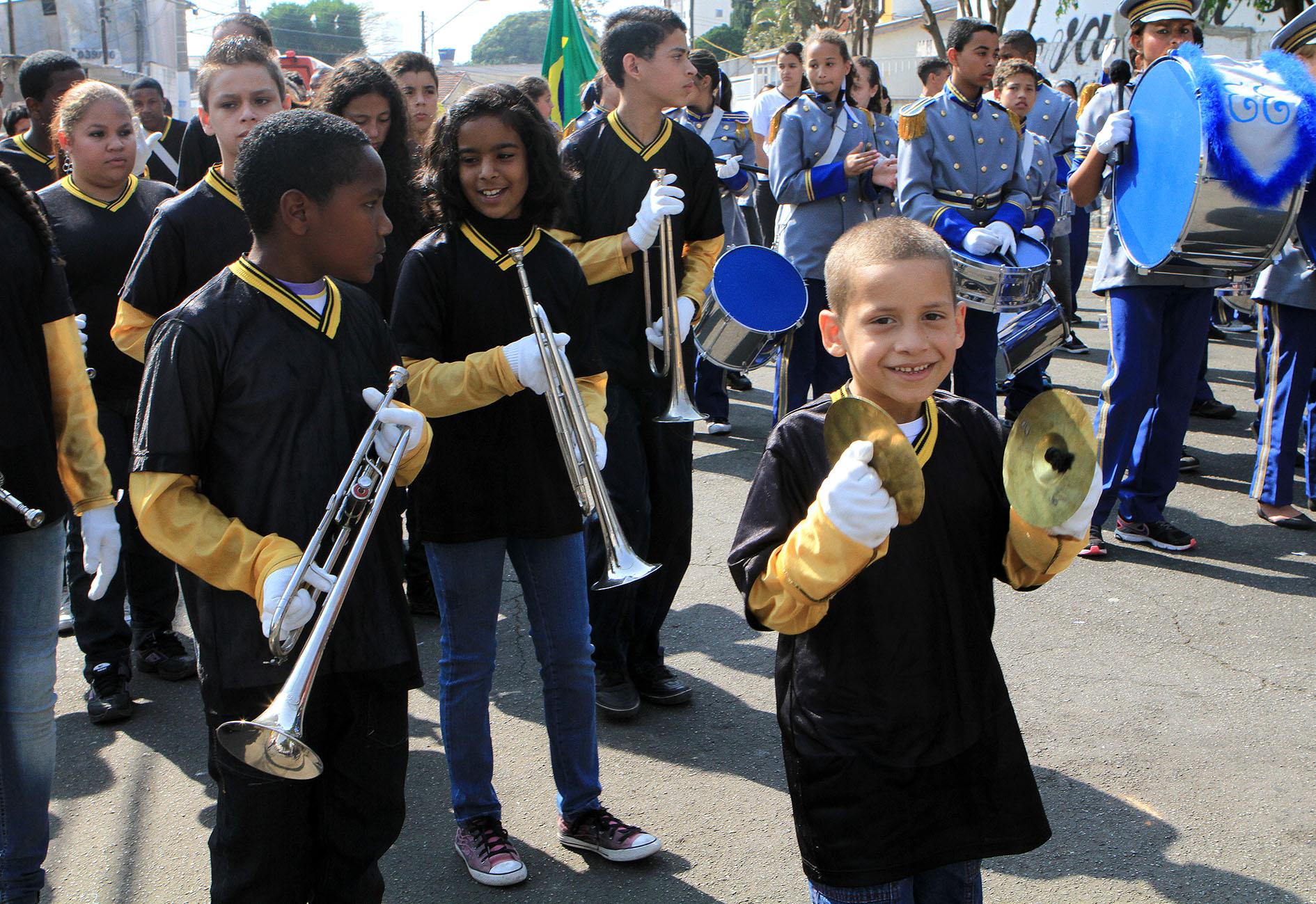 Currículo Paulista -
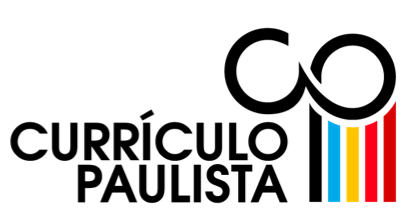 Percurso Histórico
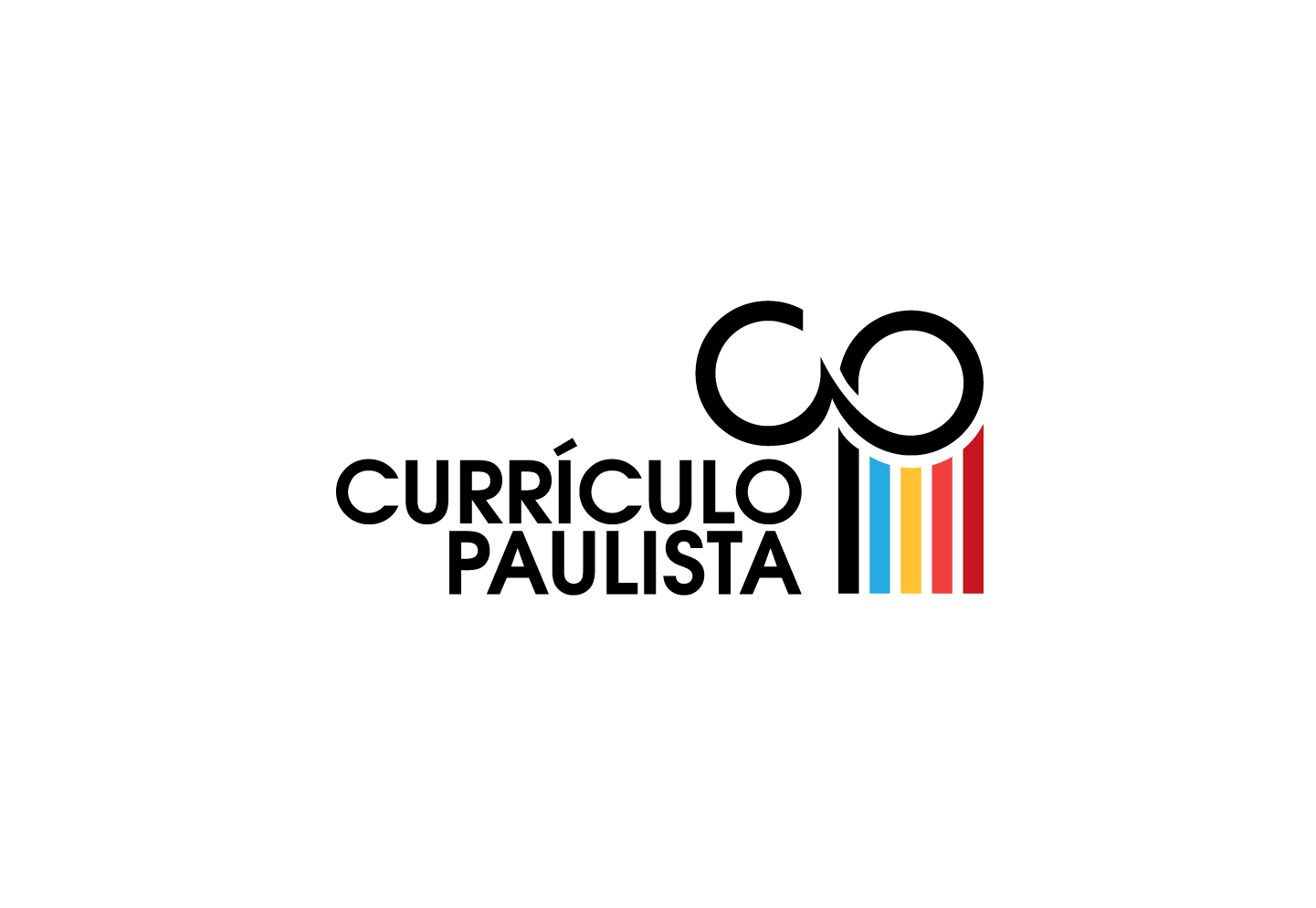 Implementação do Currículo Paulista
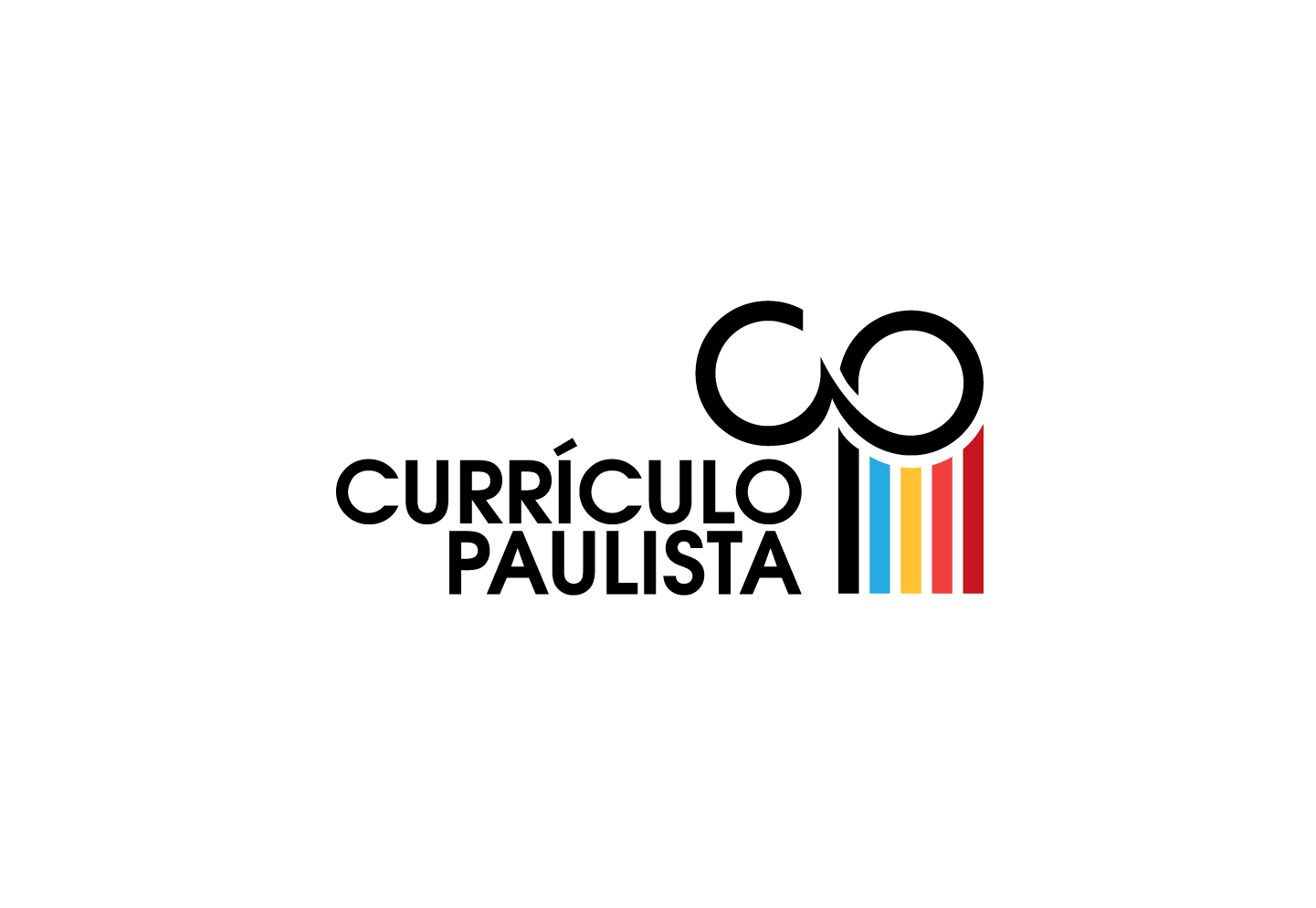 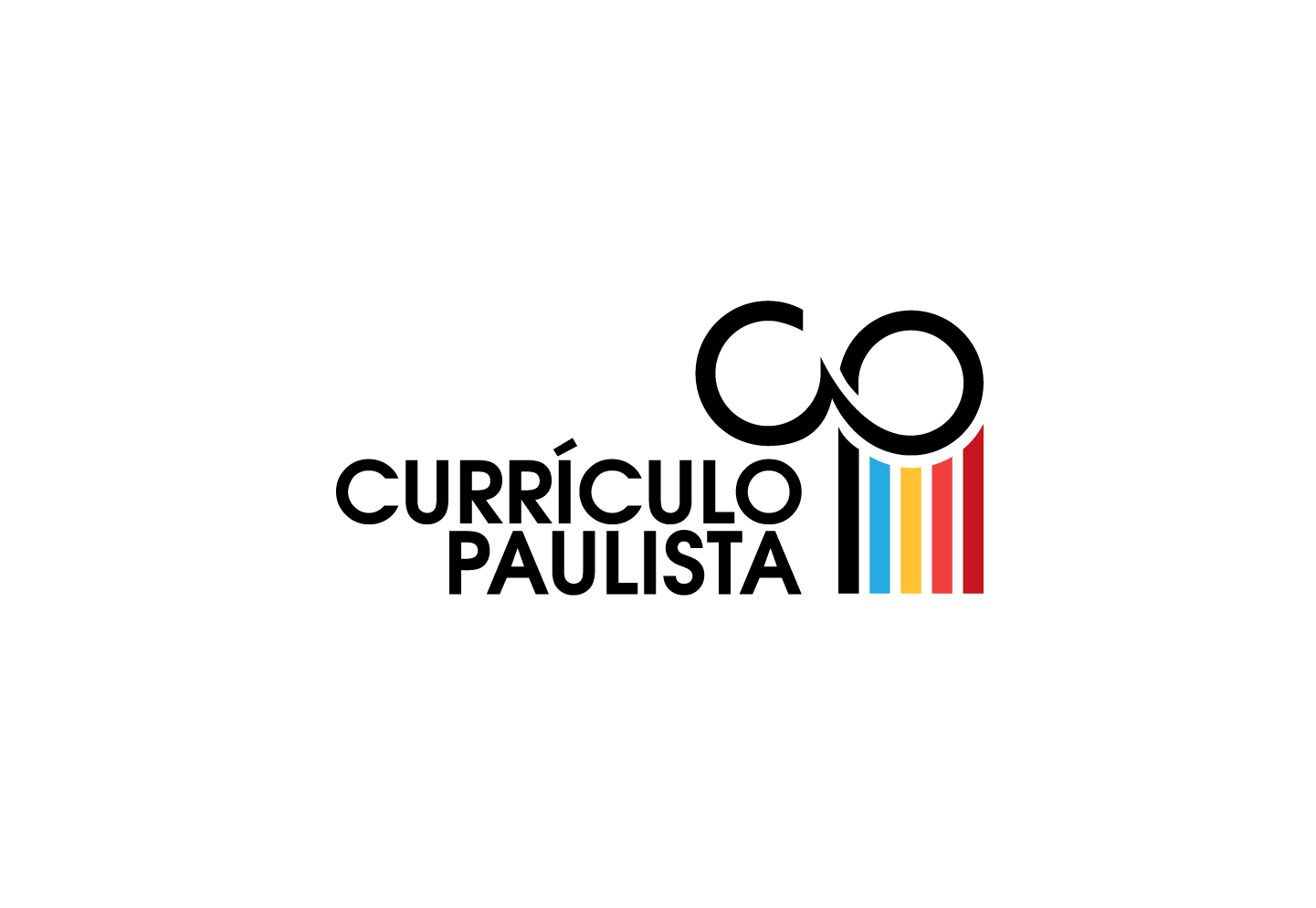 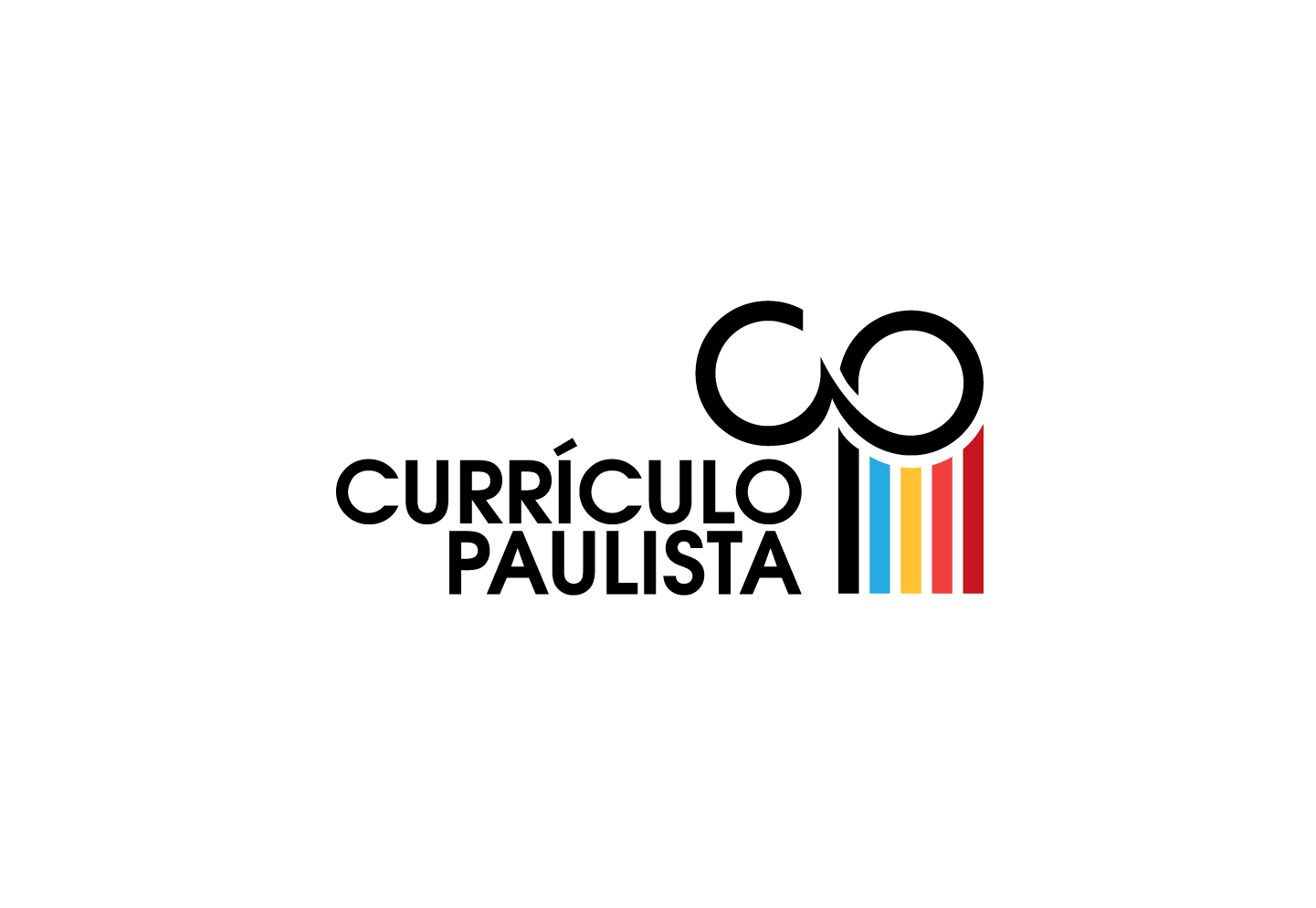 Objetivo: 
Identificar conceitos estruturais presentes na BNCC e sua relação com o Currículo Paulista.
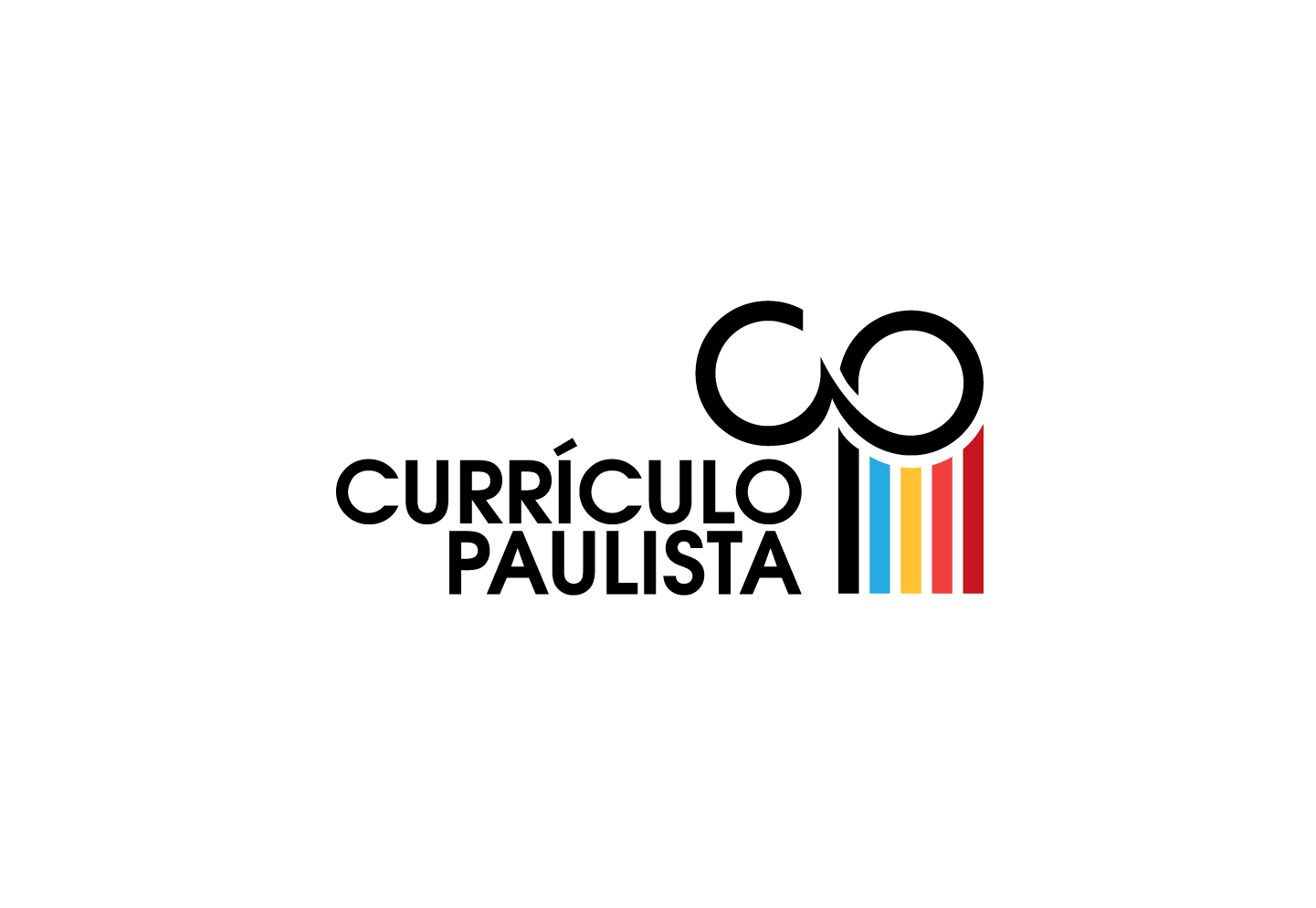 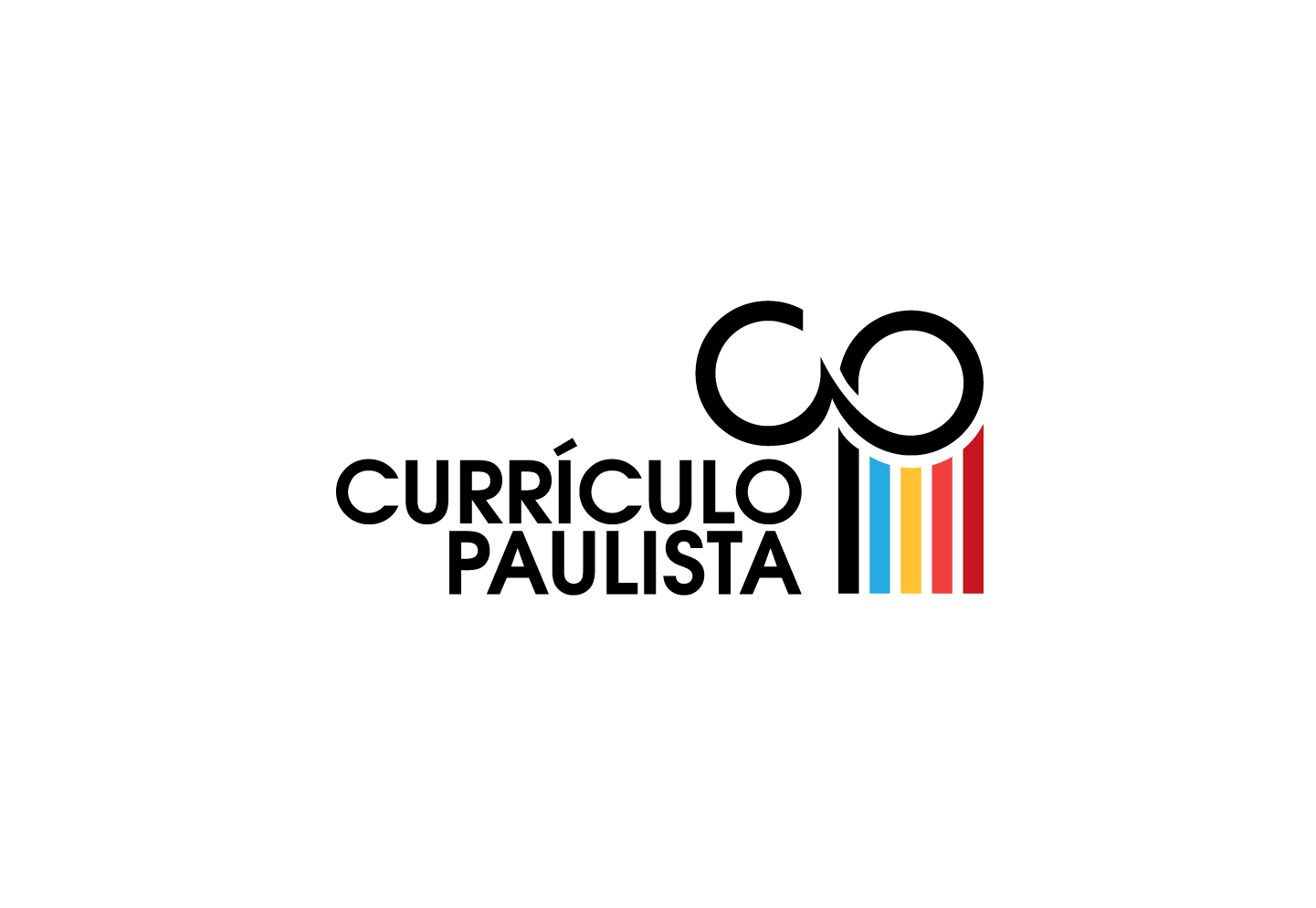 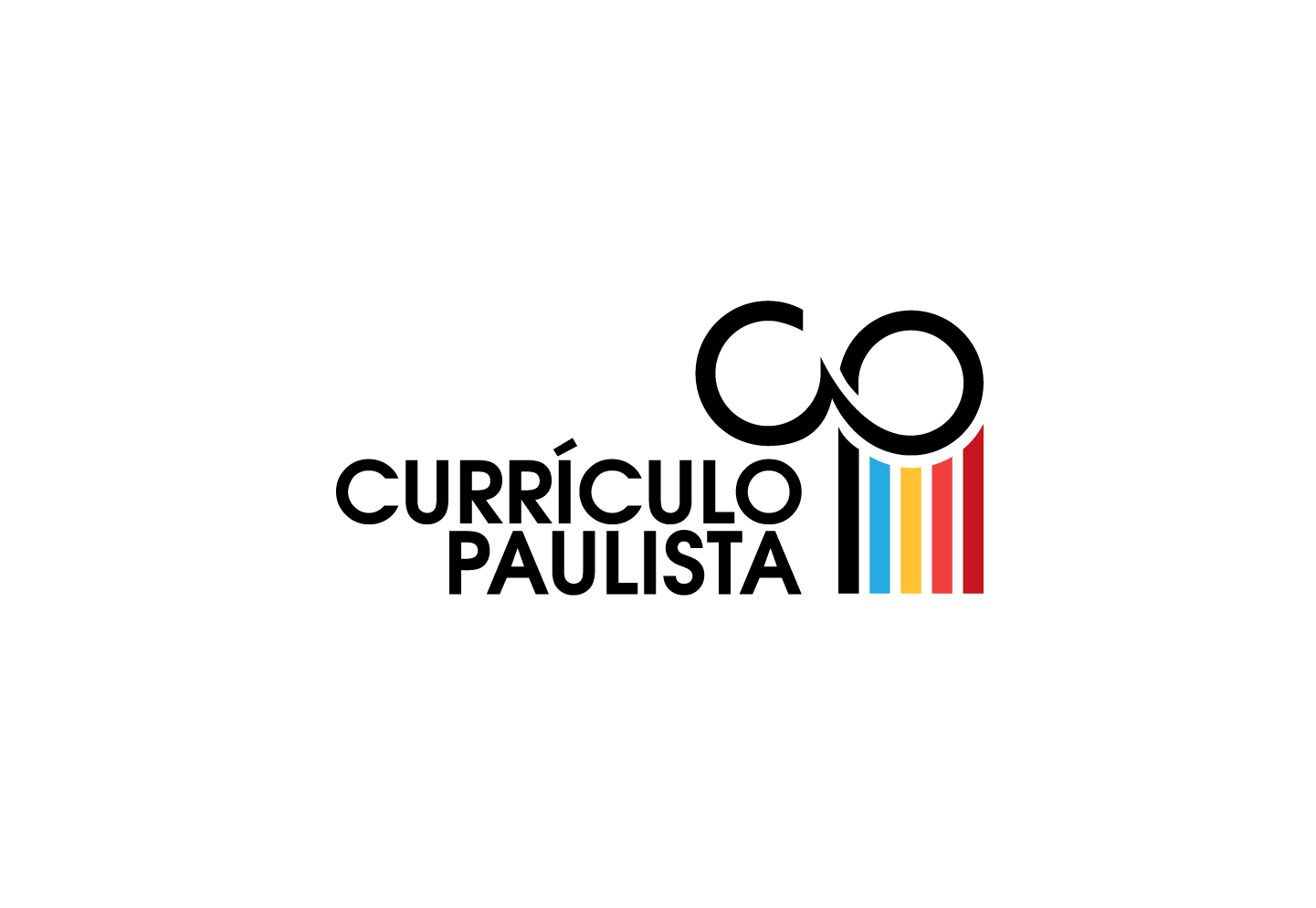 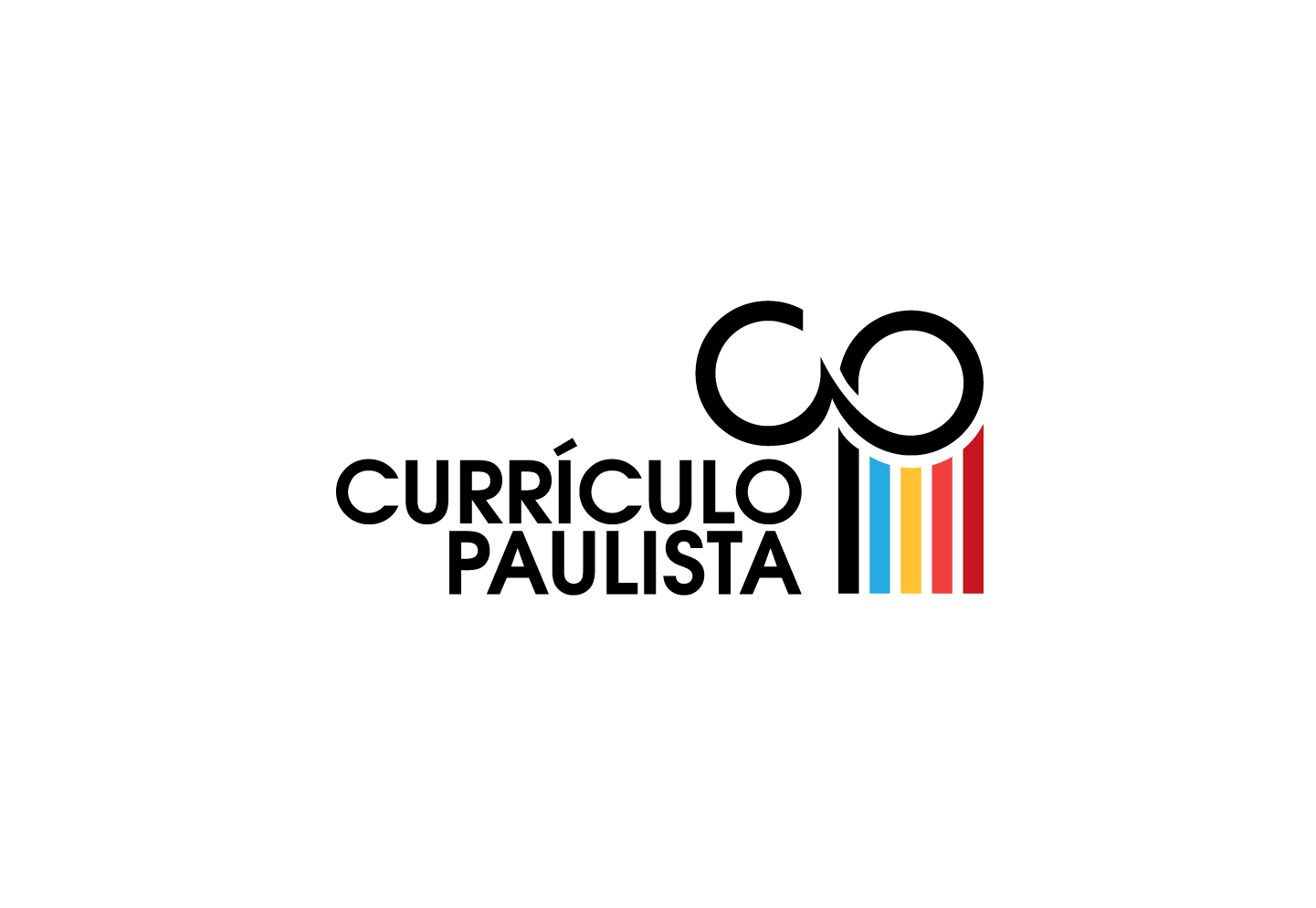 Agenda
Percurso histórico da BNCC e do Currículo Paulista

O que sabemos e precisamos saber sobre a BNCC e o Currículo Paulista

Avaliação do desenvolvimento da pauta.
[Speaker Notes: Nesta pauta temos 3 grandes pautas de formação

BNCC e Currículo Paulista
Competências e habilidades do Currículo Paulista - Etapa Educação Infantil
Competências e habilidades do Currículo Paulista - Etapa Ensino Fundamental]
LINHA DO TEMPO - DOCUMENTOS CURRICULARES
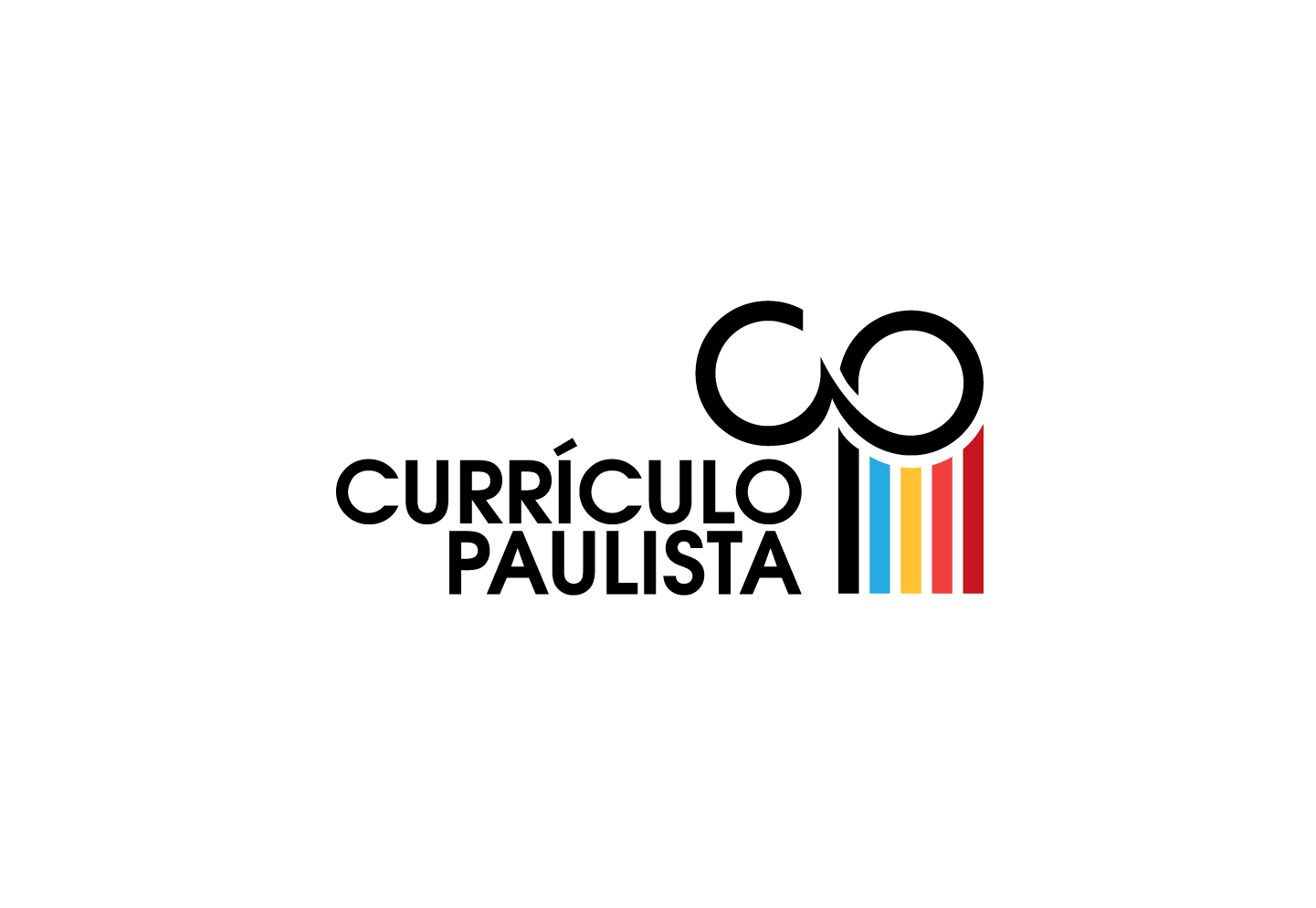 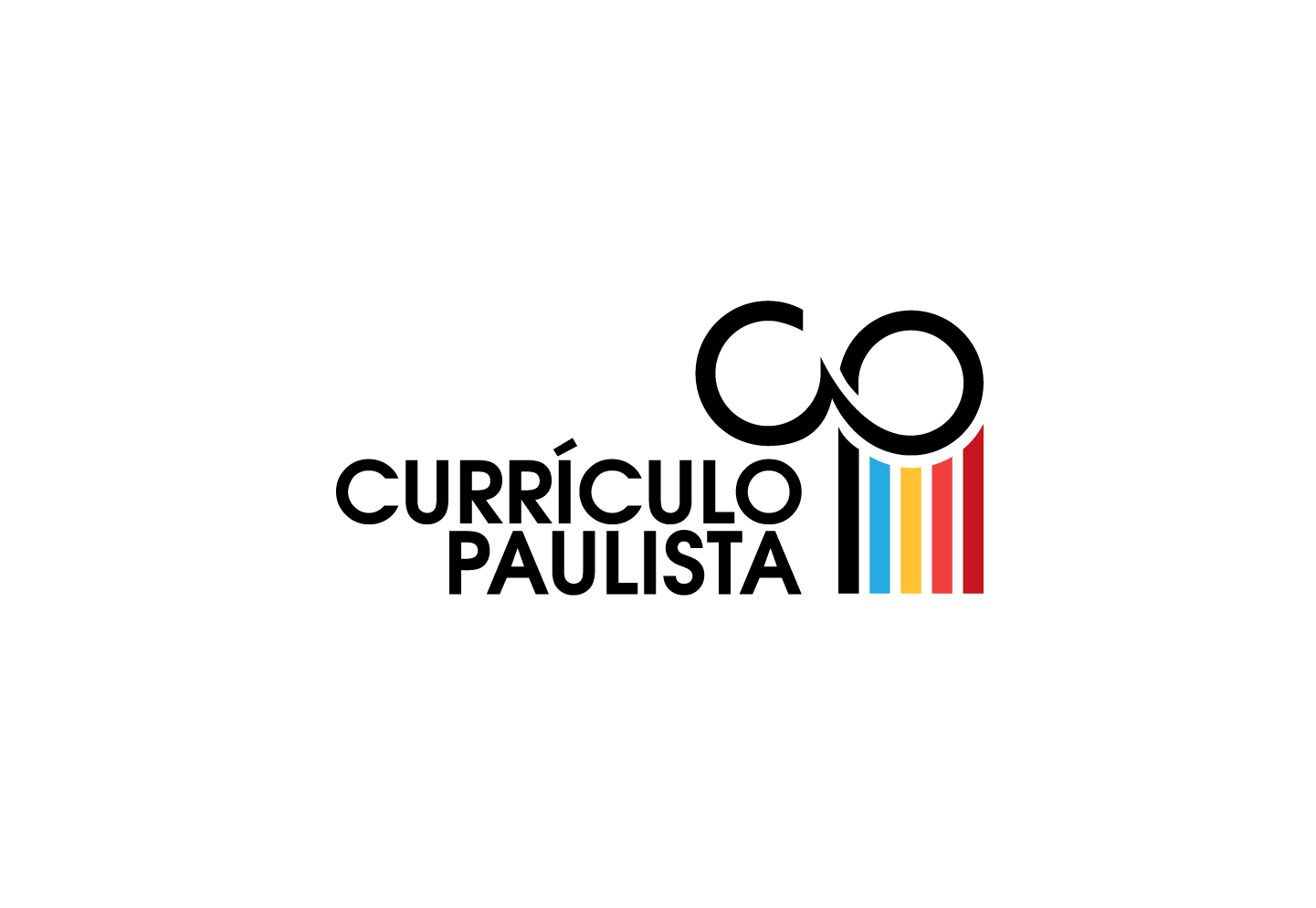 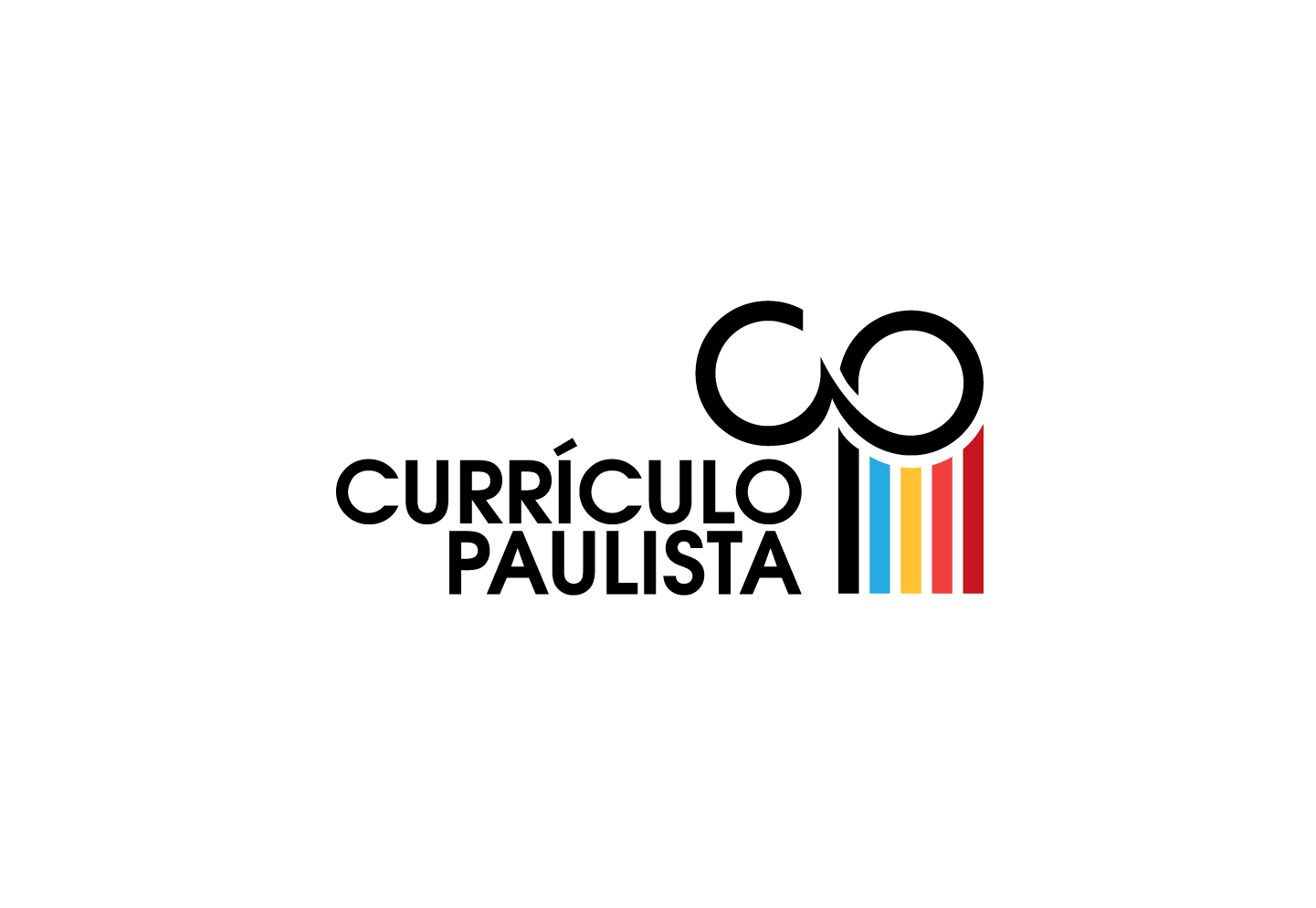 As Diretrizes Curriculares Nacionais reforçam, em seu artigo 14, uma Base Nacional Comum Curricular para toda a Educação Básica e a define como "conhecimentos, saberes e valores produzidos culturalmente, expressos nas políticas públicas (...)". A partir das Diretrizes, foram elaboradas os Parâmetros Curriculares Nacionais, com referências para cada disciplina.
Abril - Sai a terceira versão
Junho a Setembro - Audiências do CNE, consulta pública
Agosto - Preparação das redes com o Guia de Implementação
Dezembro - Aprovação da BNCC no CNE e homologação da BNCC
O artigo 210 da Constituição prevê a criação de uma Base Nacional Comum Curricular para o Ensino Fundamental
Junho - Primeiros redatores
Julho - Construção em foco
Setembro - Sai a primeira versão
Outubro - a sociedade contribui
Constituição Federal
Diretrizes curriculares
BNCC
BNCC
2018/19
2014-nov
1996
2016
2017
2015
1997-2013
1988
Currículos estaduais
Lei de Diretrizes e Bases (LDB)
BNCC entra no PNE
BNCC
Março - Fim da consulta pública
Março/Maio - Contribuições sistematizadas
Maio - Sai a segunda versão
Junho a Agosto - Contribuições de educadores em Seminários Estaduais
Junho - MEC institui comitê gestor
Setembro - Consed e Undime entregam ao MEC relatório com contribuições
Plano Nacional de Educação define a BNCC como estratégia para alcançar as metas 1, 2,3 e 7.
A Lei de Diretrizes e Bases, em seu artigo 26, determina a adoção de uma Base Nacional Comum Curricular para a Educação Básica
2018/19 - Elaboração dos currículos estaduais a partir da BNCC (Regime de Colaboração)
LINHA DO TEMPO - CURRÍCULO PAULISTA
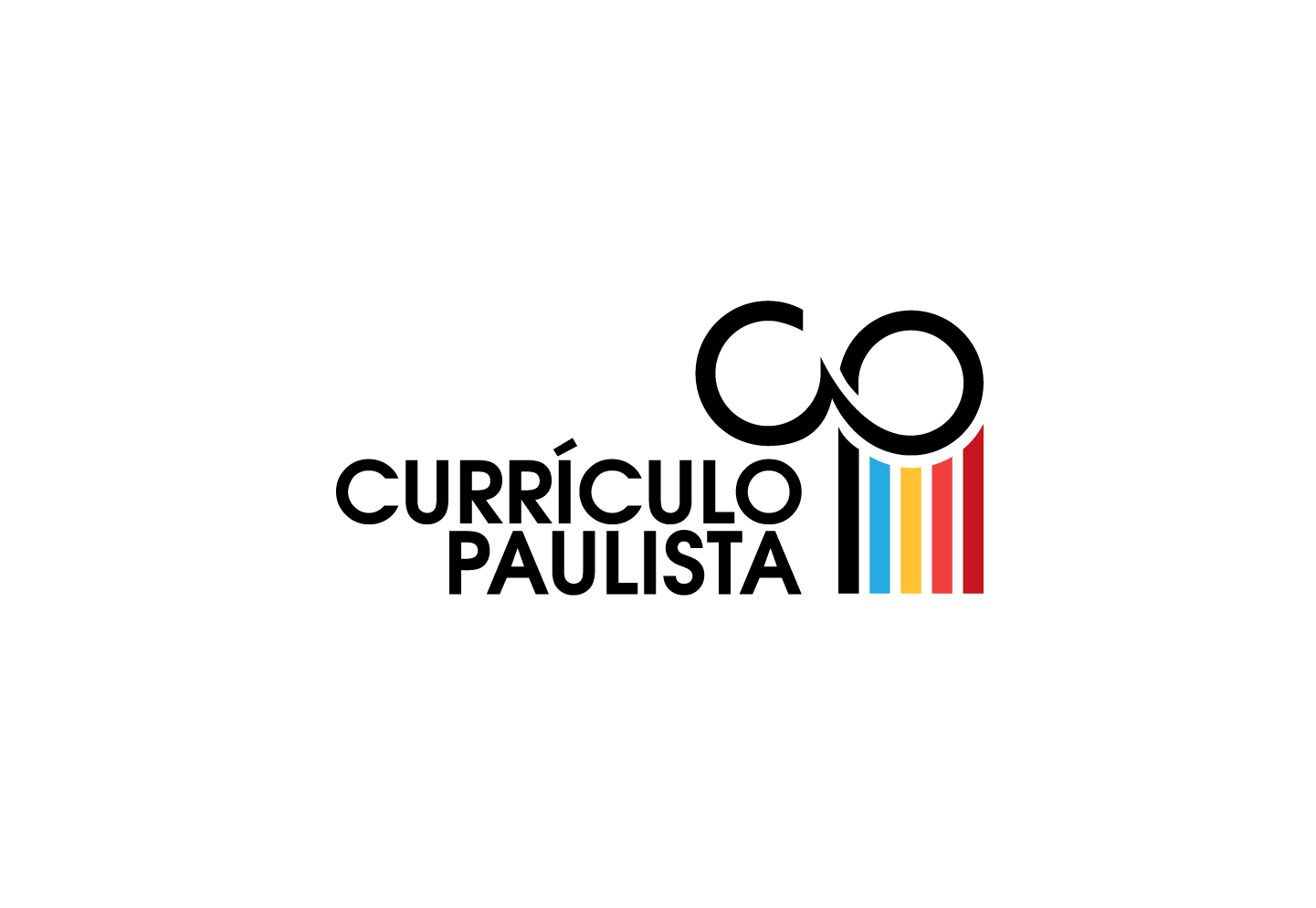 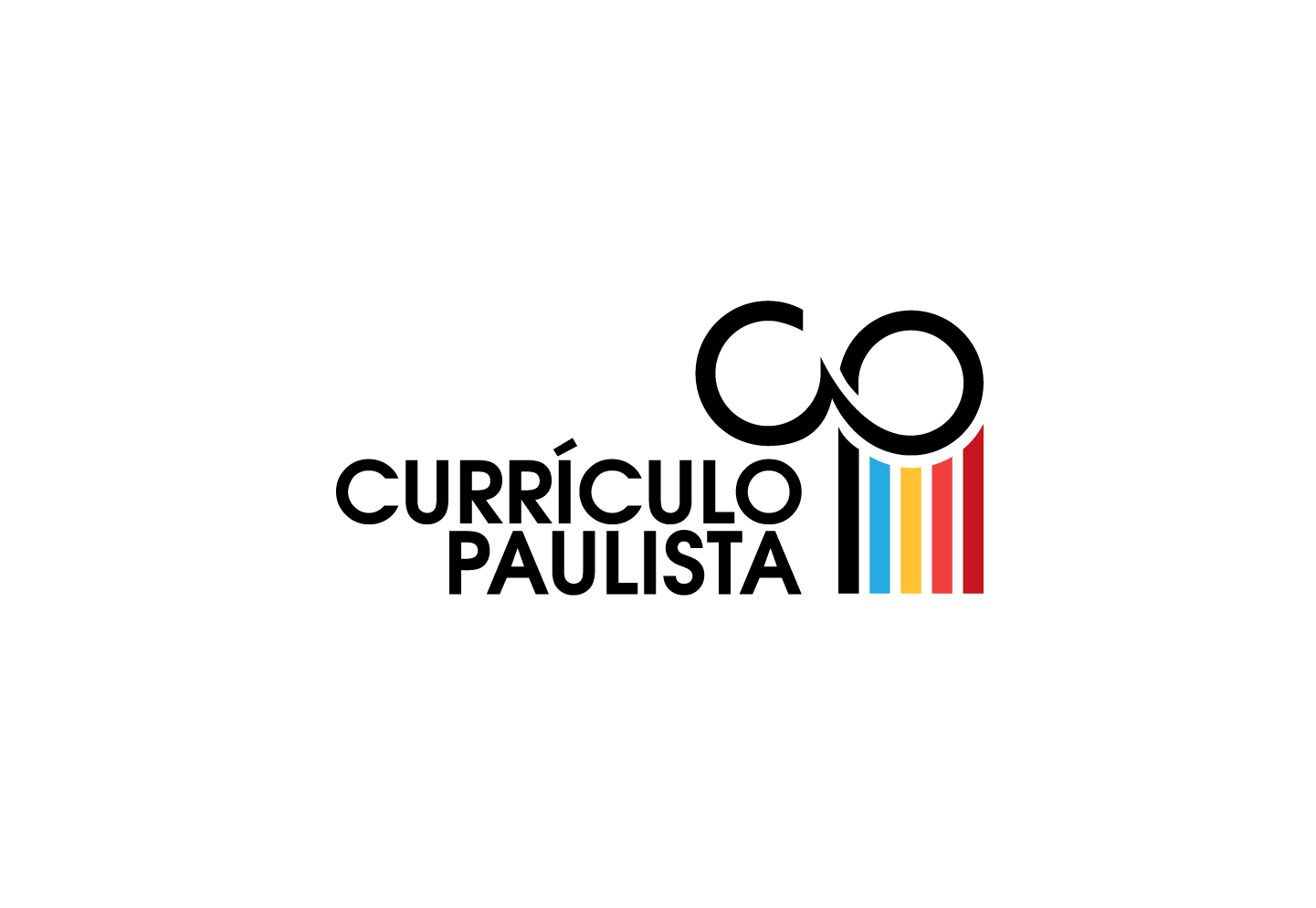 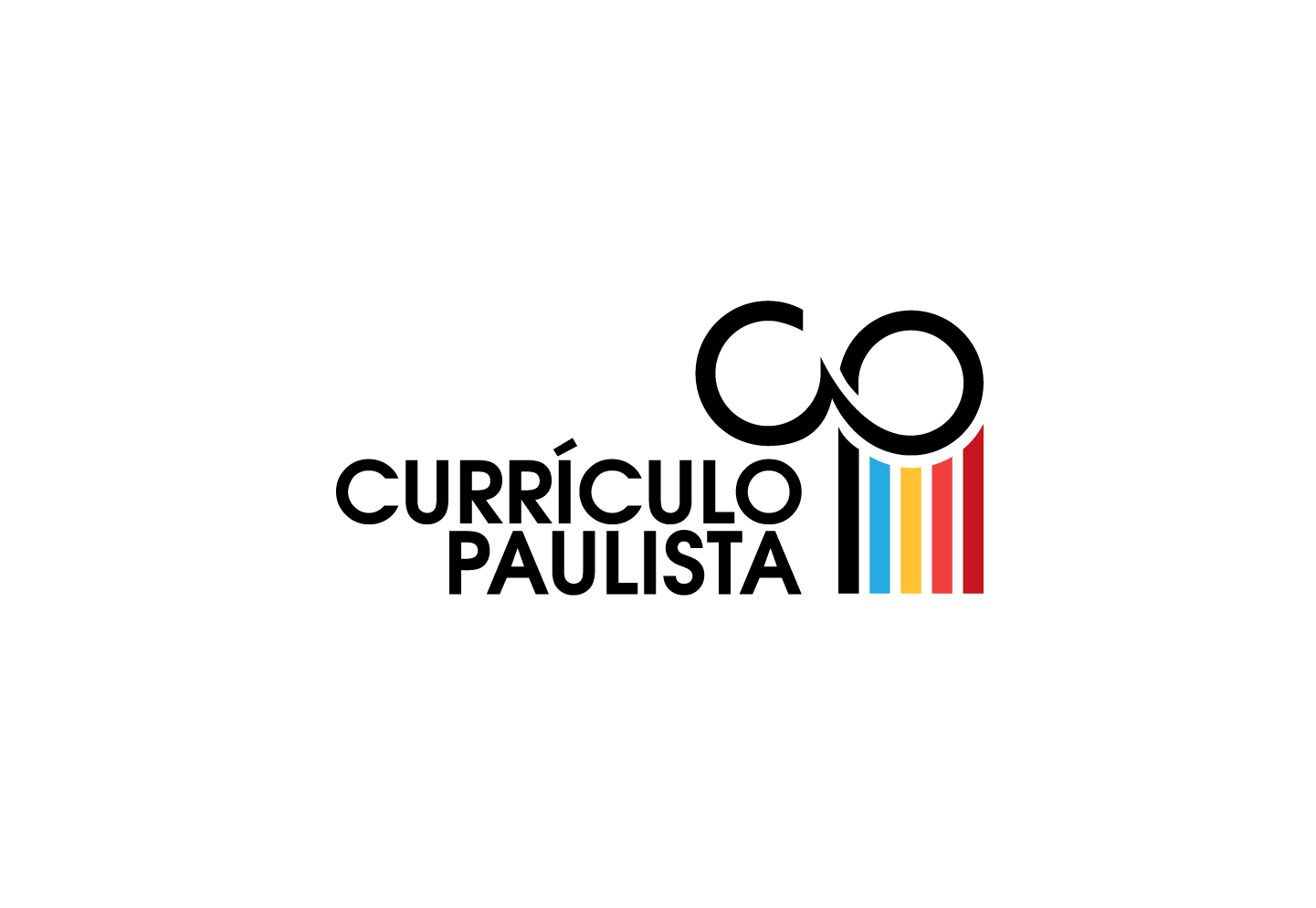 2018
...
AGO
DEZ
ABR
JUL
NOV
MAR
SET
OUT
FEV
Percurso Formativo
(Discussão da versão 1)

Consulta Pública
Sistematização
dos resultados

Elaboração da versão 3
Definição daestrutura de governança
Dia D – BNCC

Discussão da BNCC nas escolas
Entrega do Currículo Paulista para o Conselho Estadual de Educação
Percurso Formativo
(Discussão de currículo)
Elaboração da versão 1 do Currículo Paulista

Discussão da BNCC nas escolas
Elaboração da versão 2

Seminários Regionais
LINHA DO TEMPO - CURRÍCULO PAULISTA
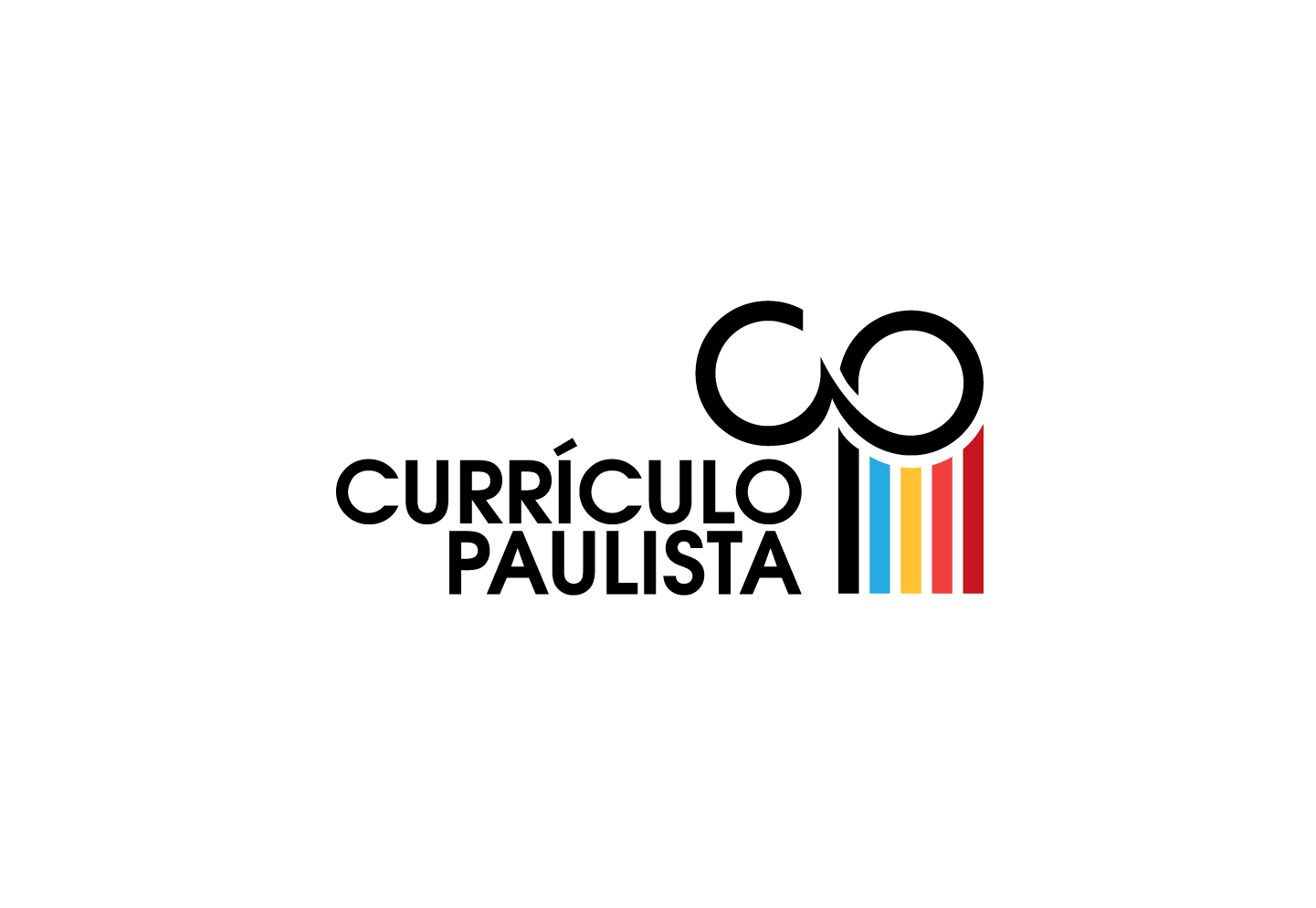 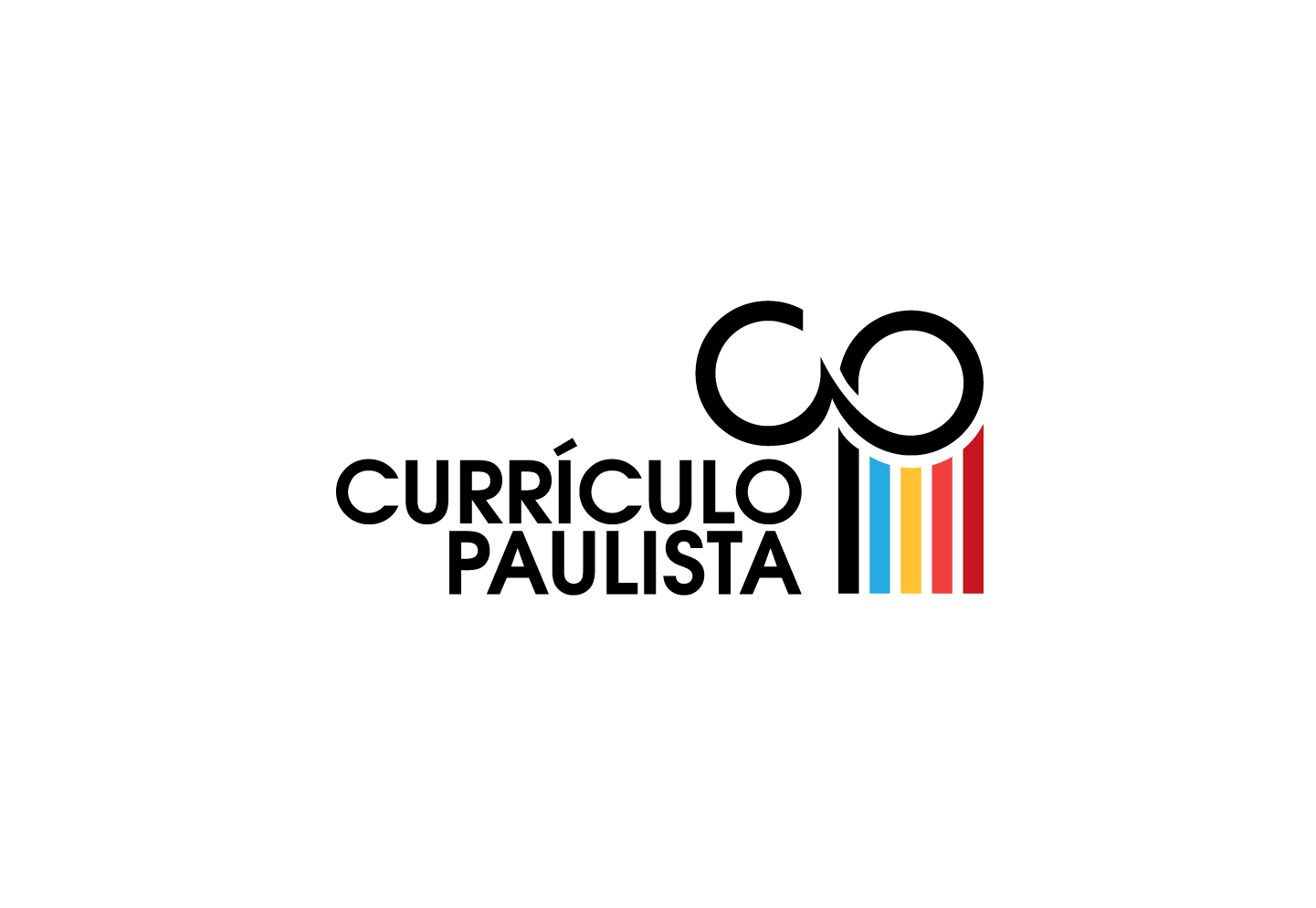 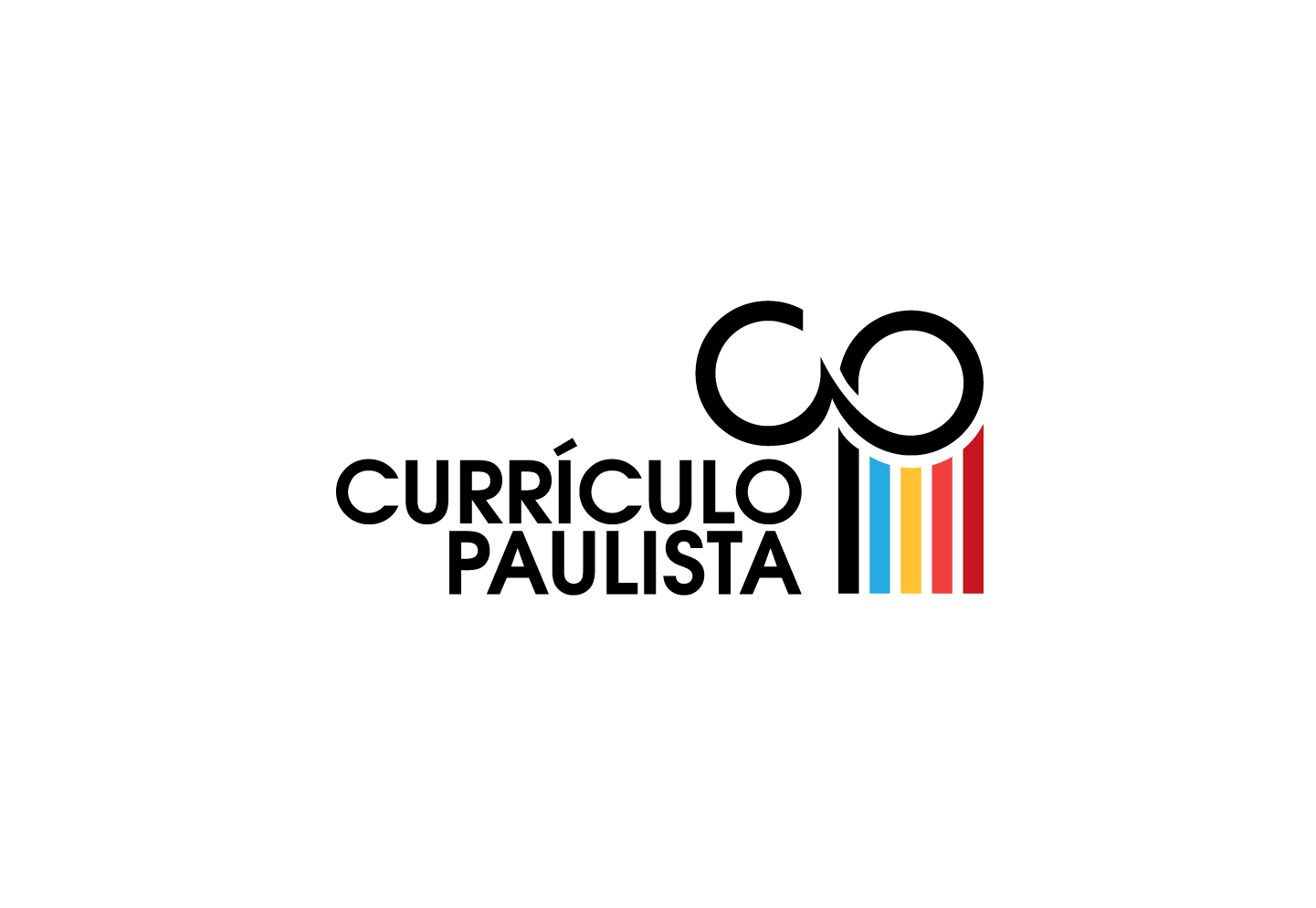 2019
...
JAN
JUL
AGO
SET
JUN
Construção dos materiais de apoio
Início das formações para o Currículo Paulista
Adequação do documento a partir do cotejo do Conselho Estadual de Educação

Conselho emite parecer positivo ao Currículo Paulista
Homologação do Currículo Paulista
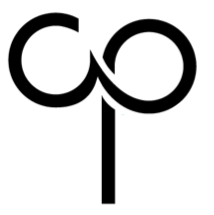 2020
2021
2022
2023
2024
2019
ATIVIDADE 1
Em grupos, registrem suas expectativas para os próximos passos à implementação do Currículo Paulista.
LINHA DO TEMPO – Currículo Paulista
Elaboração do  materiais de apoio Currículo Paulista.
Formação da equipe de educadores das redes.
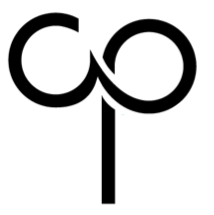 2020
2021
2022
2023
2024
2019
ATIVIDADE 1
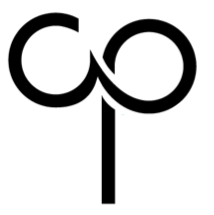 ATIVIDADE 2
O que sabemos e o que precisamos saber sobre o Currículo Paulista:
[Speaker Notes: Objetivo: Identificar conhecimentos e dúvidas pessoais sobre o papel  do Currículo Paulista, compreendendo os aspectos que ainda precisam ser aprofundados no seu percurso formativo.

Obrigatório (normativo), Professor perde a autonomia, BNCC = Currículo Paulista, Currículo vai dizer o que devo ensinar, curriculo é o mesmo para todas as cidades, contextualização, 
(Olhar FAQ do Movimento pela Base) http://movimentopelabase.org.br/duvidas-frequentes/]
BNCC E CURRÍCULO PAULISTA
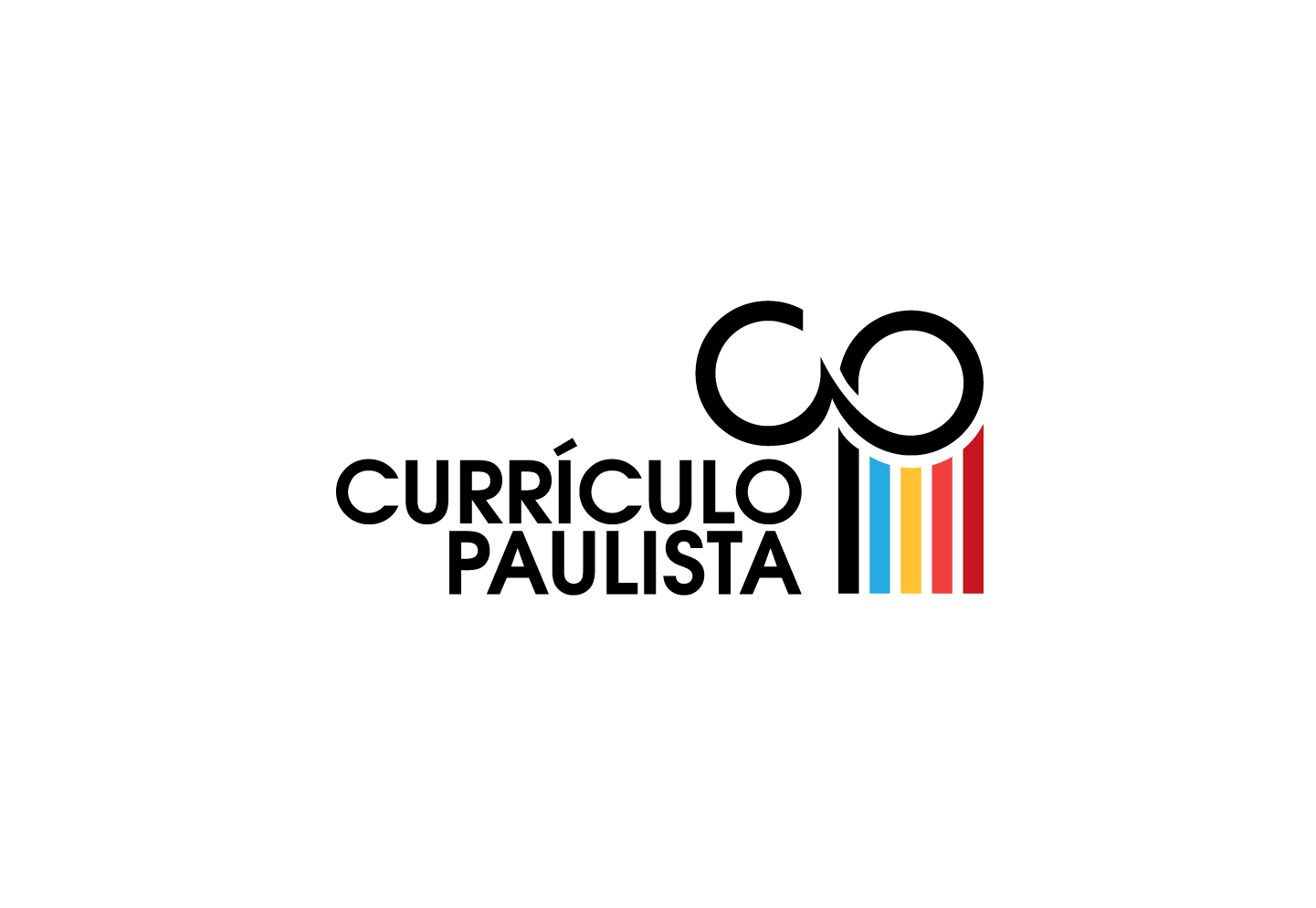 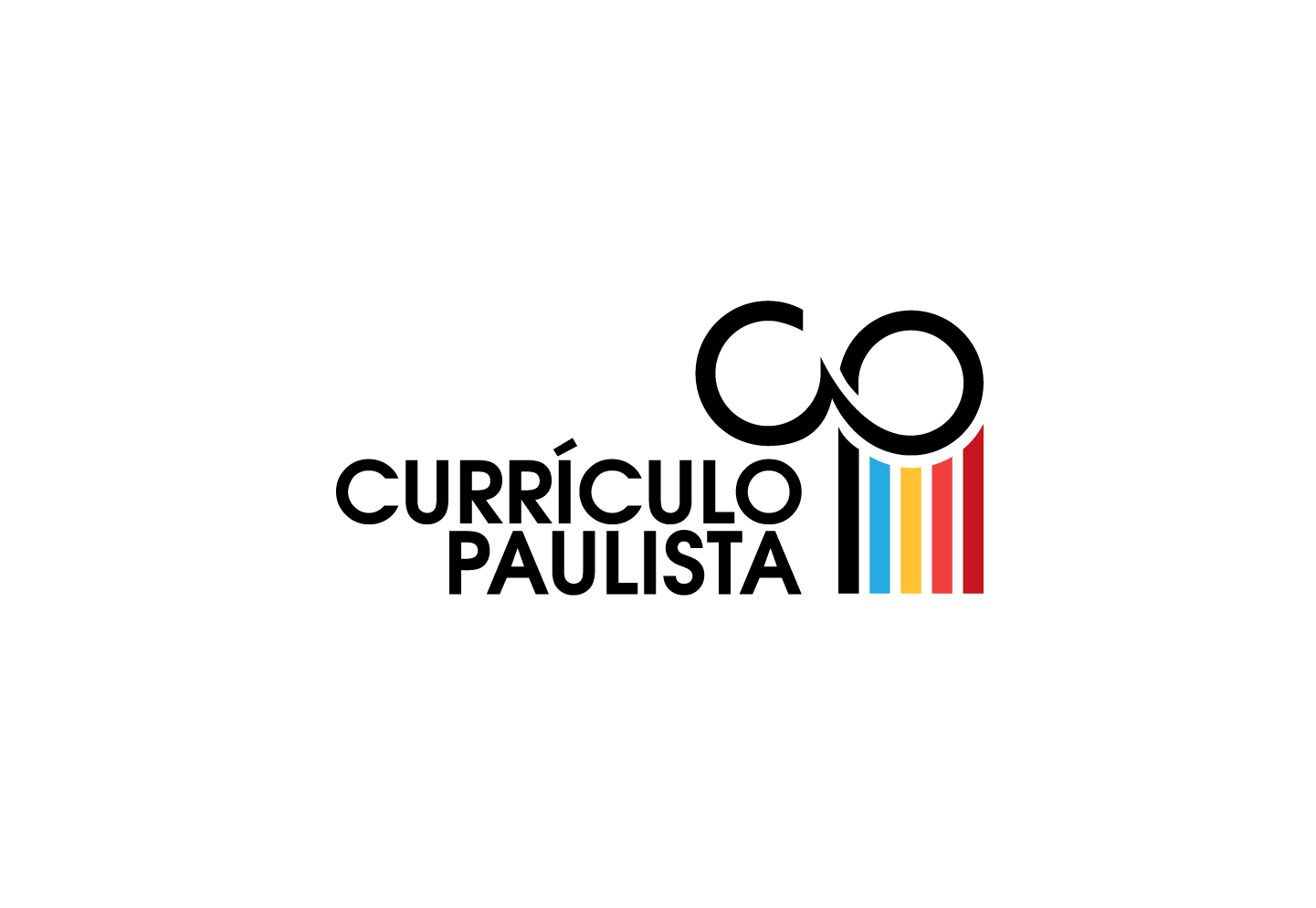 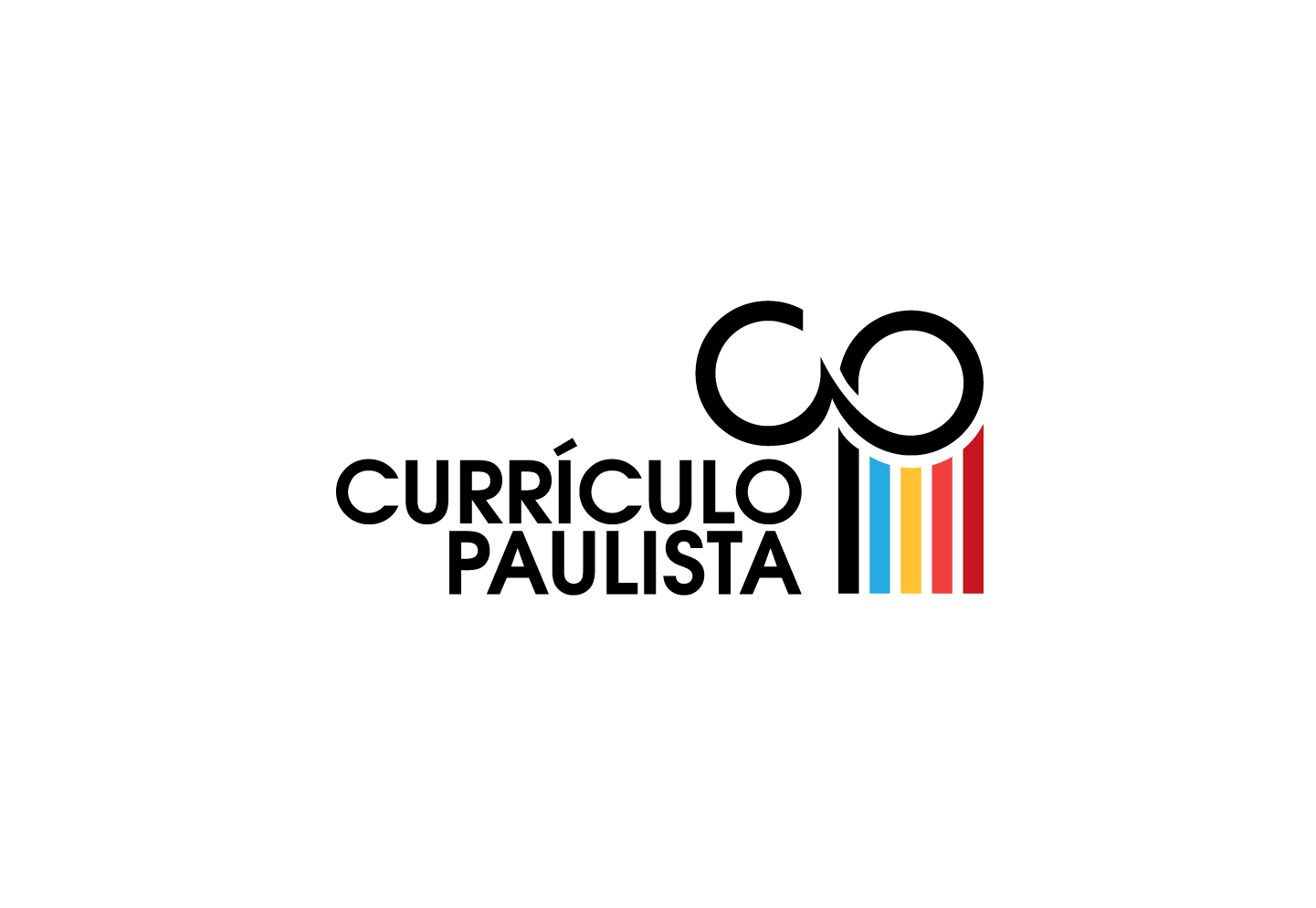 Plano de aula 
do professor
A BNCC serviu como insumo para a elaboração do Currículo Paulista, assim como o Currículo Paulista serve de insumo para as diretrizes e orientações pedagógicas da Rede.
A partir das diretrizes e orientações pedagógicas da Rede, a escola elabora seu PPP, o qual orienta o Plano de Ensino do professor, concretizando-se  no Plano de aula.
Plano de Ensino
PPP da escola
Diretrizes e 
orientações 
pedagógicas da Rede
Currículo 
Paulista
BNCC
BNCC E CURRÍCULO PAULISTA
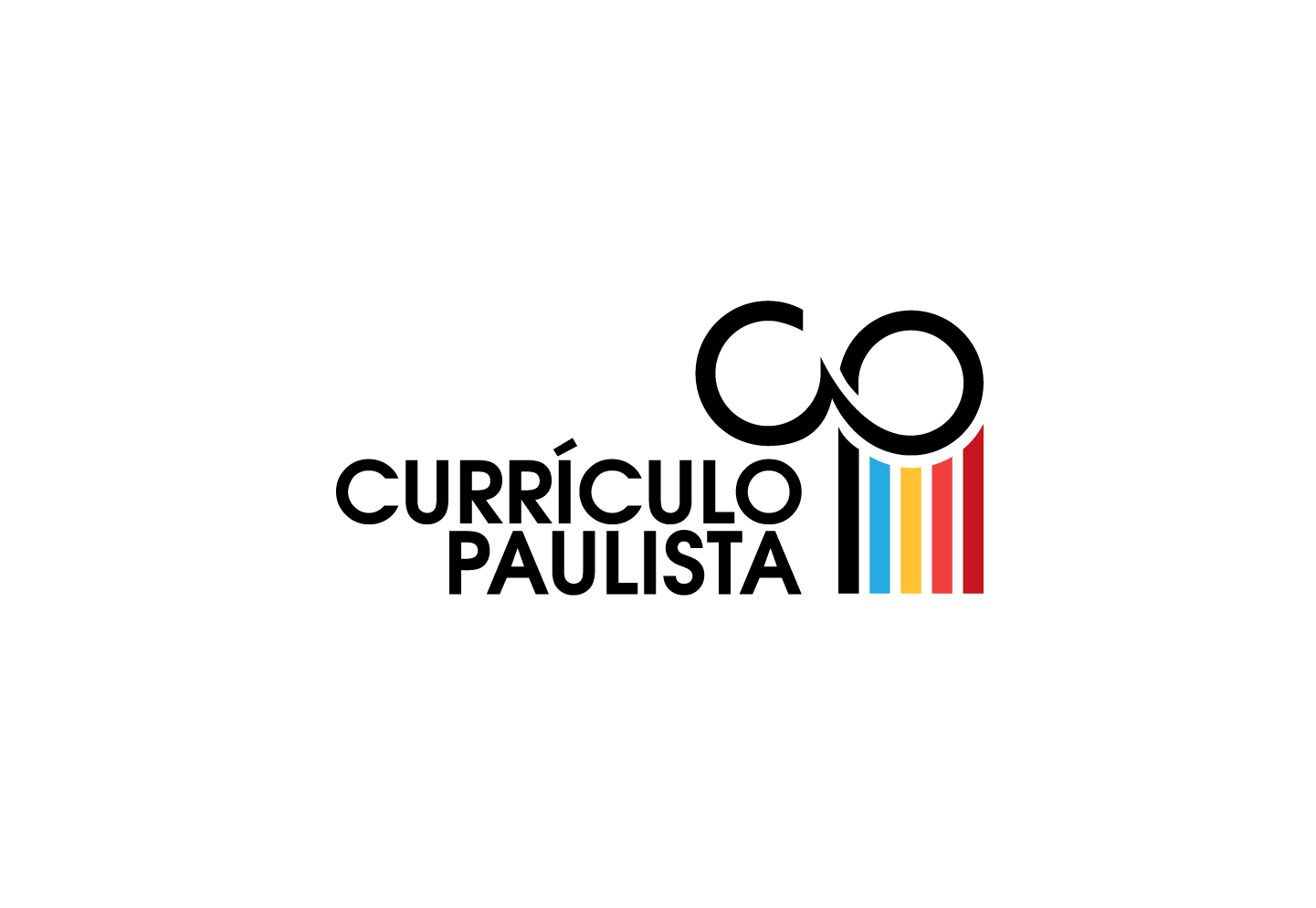 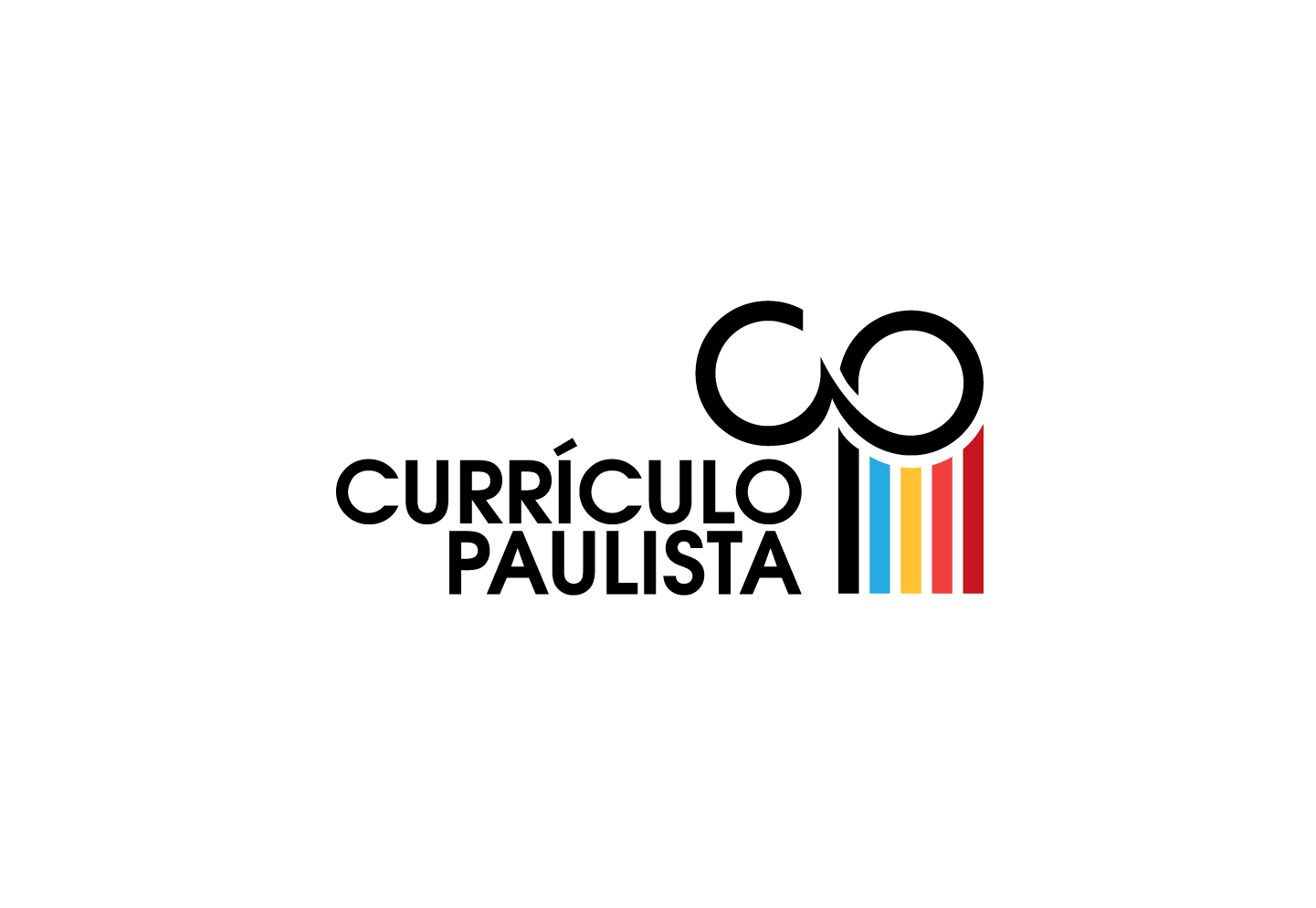 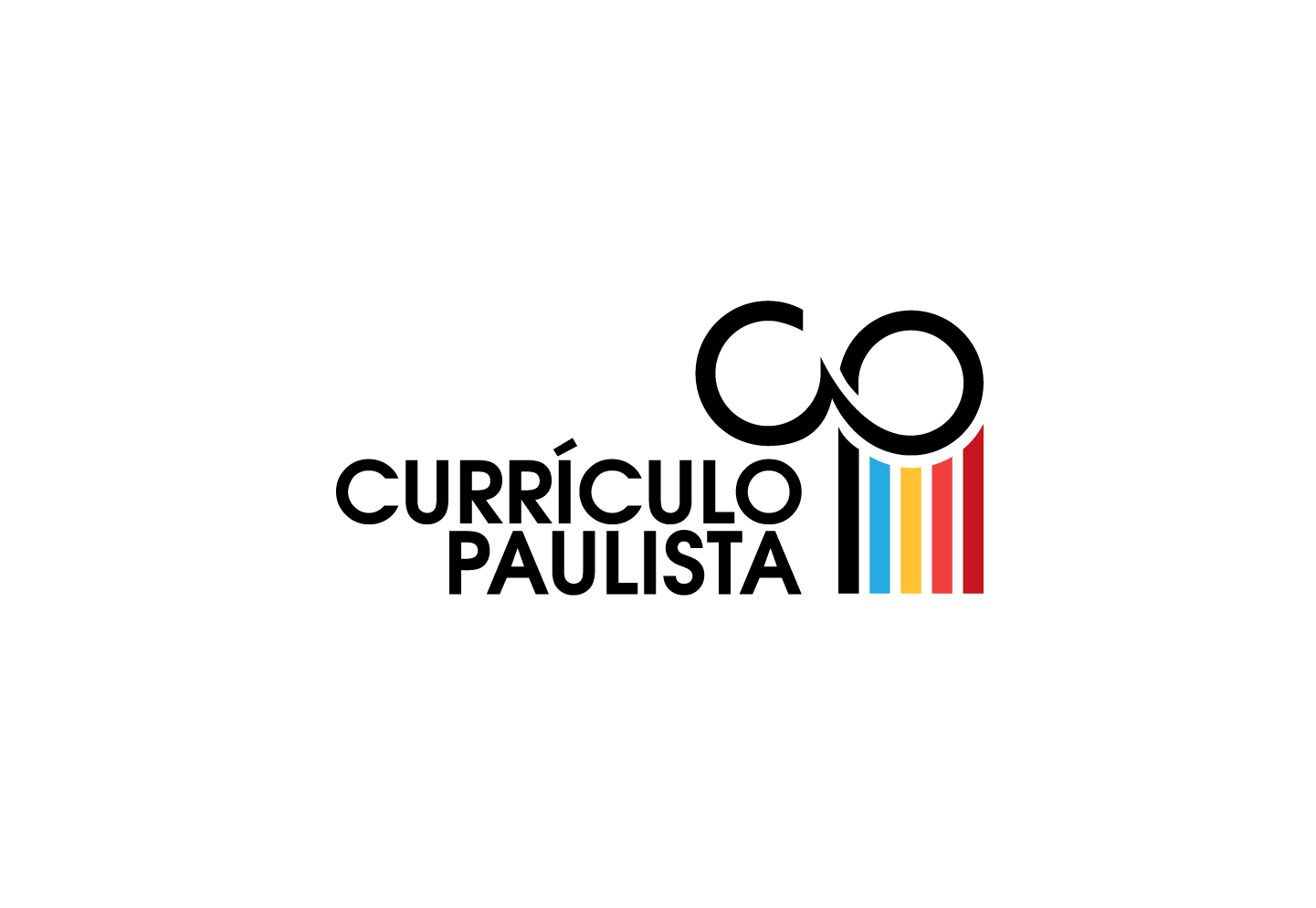 Plano de aula 
do professor
A Base Nacional Comum Curricular é um documento de caráter normativo, mas não é o currículo.

A BNCC define o conjunto orgânico e progressivo de aprendizagens essenciais que todos os estudantes devem desenvolver, ao longo das etapas e modalidades da Educação Básica, enquanto o currículo define como alcançar esses objetivos.
Plano de Ensino
PPP da escola
Diretrizes e 
orientações 
pedagógicas da Rede
Currículo 
Paulista
BNCC
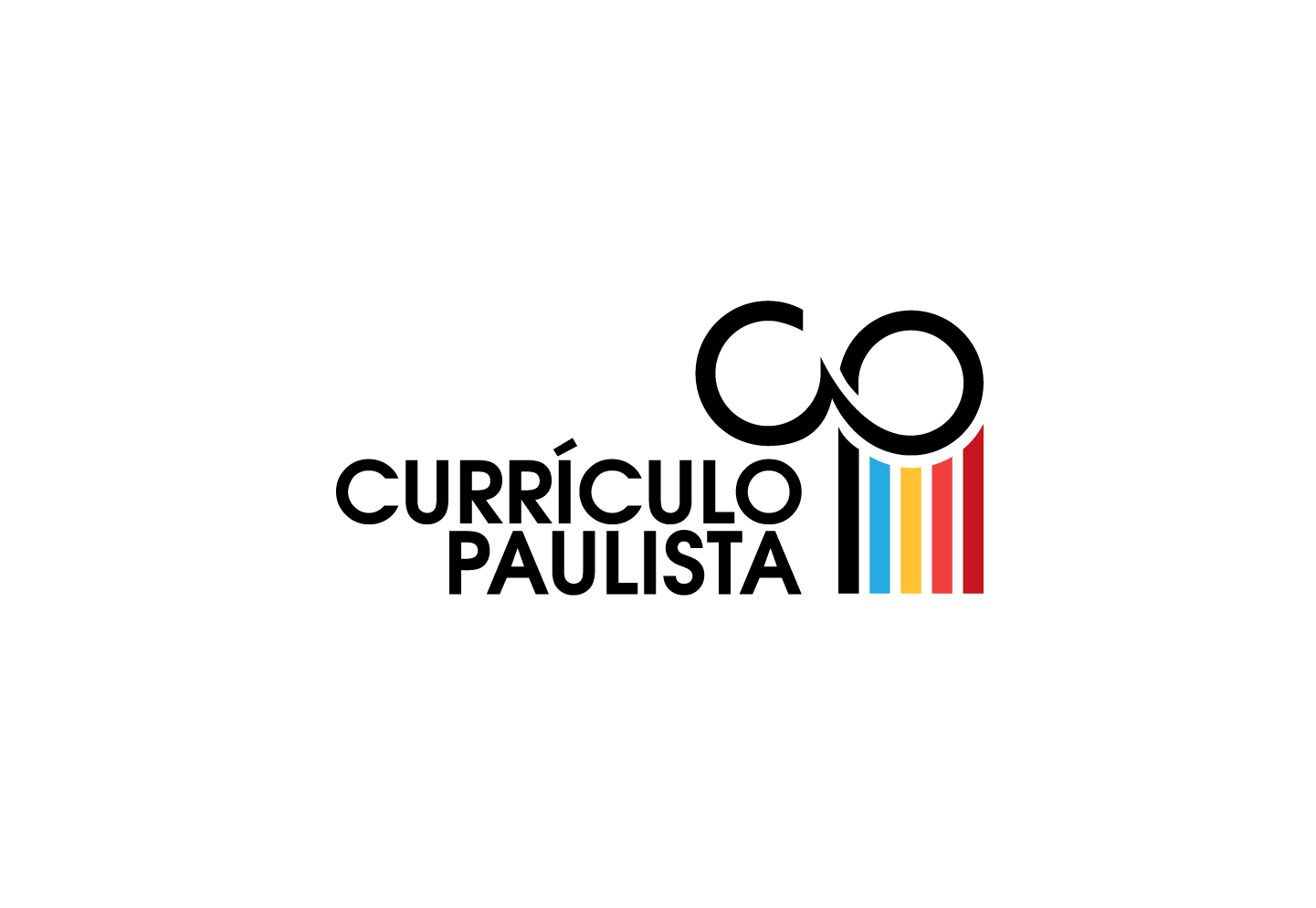 Formulário de monitoramento
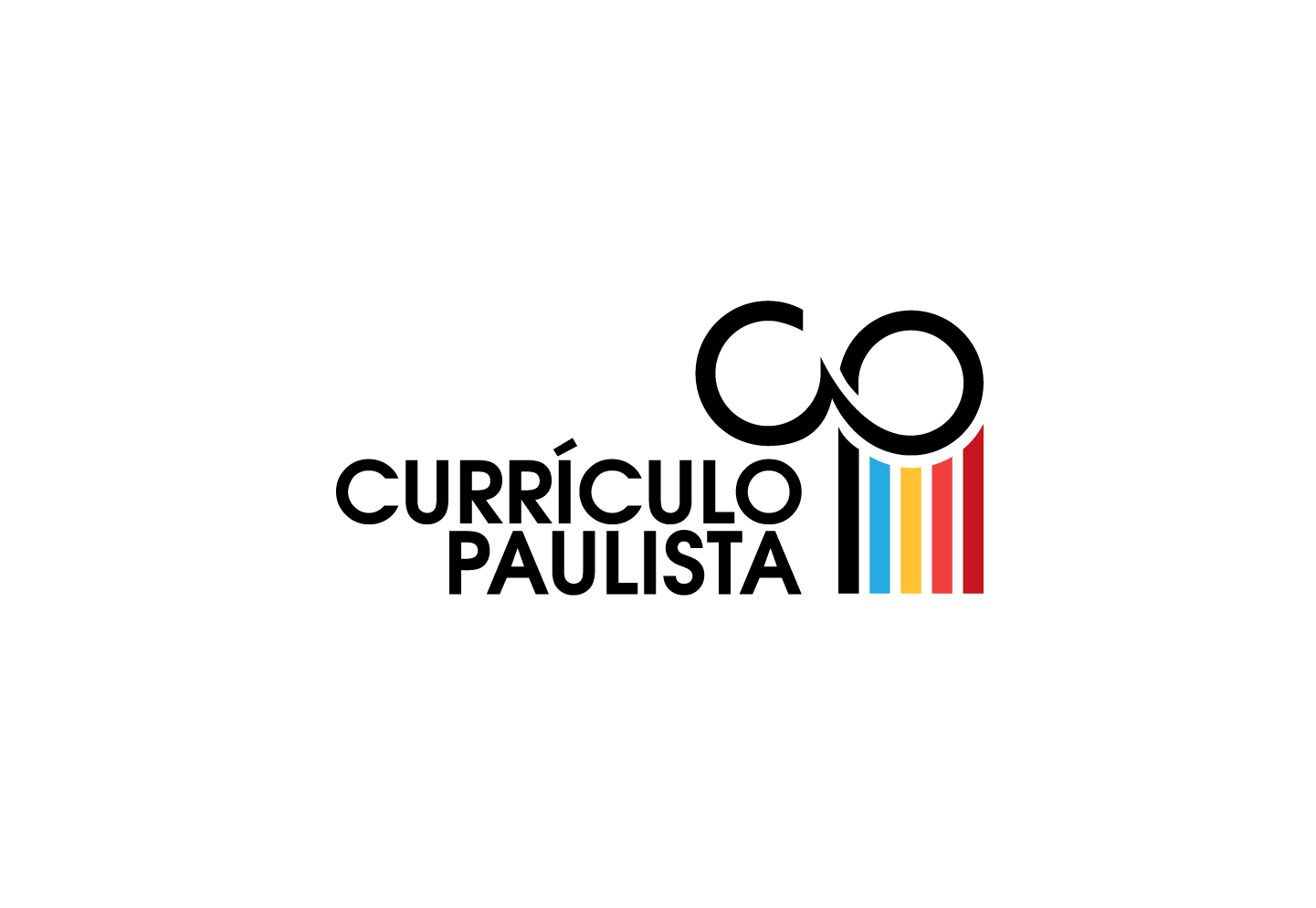 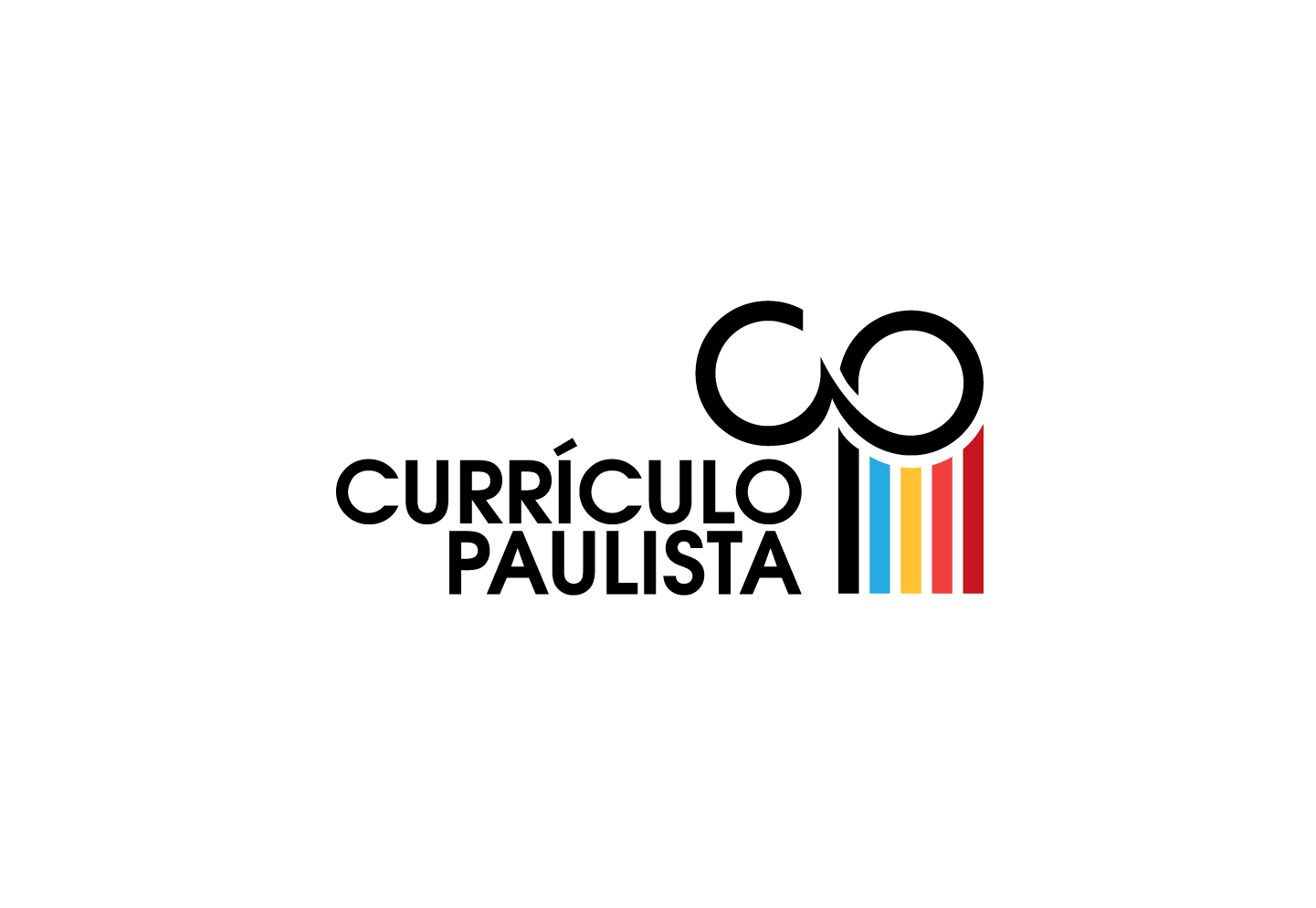 Nome desta Pauta: Currículo Paulista – Percurso Histórico
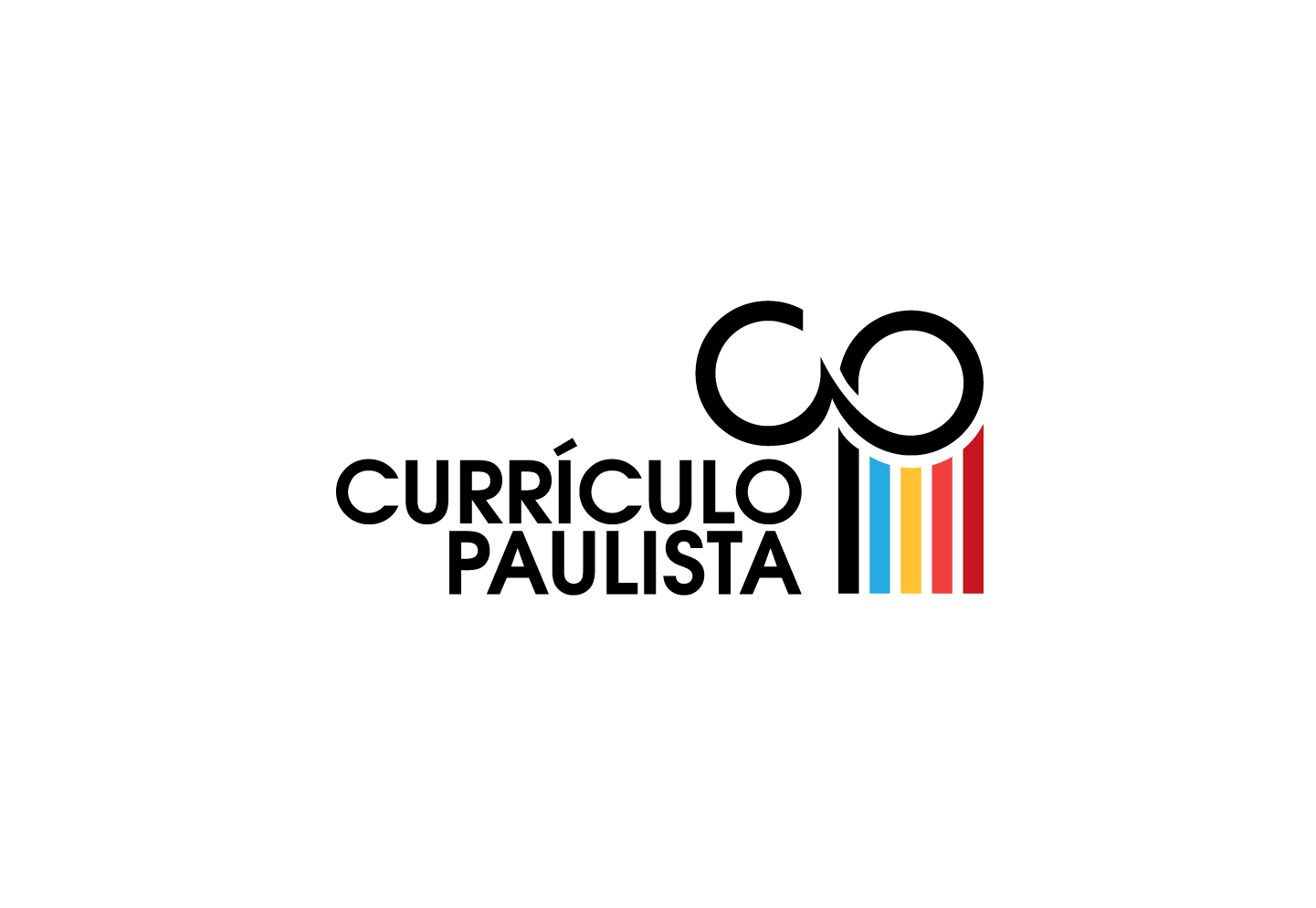 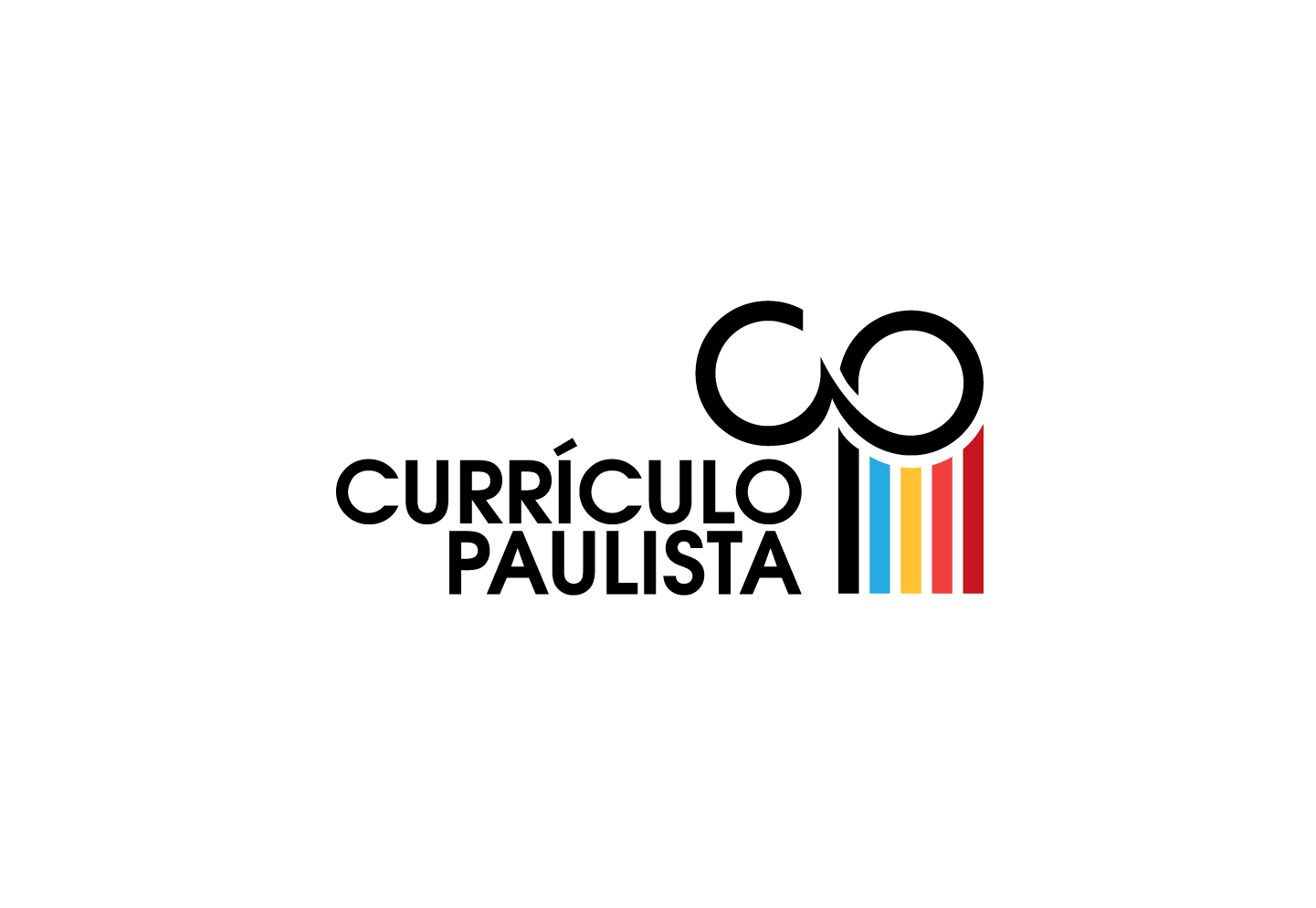 Participantes
Formadores
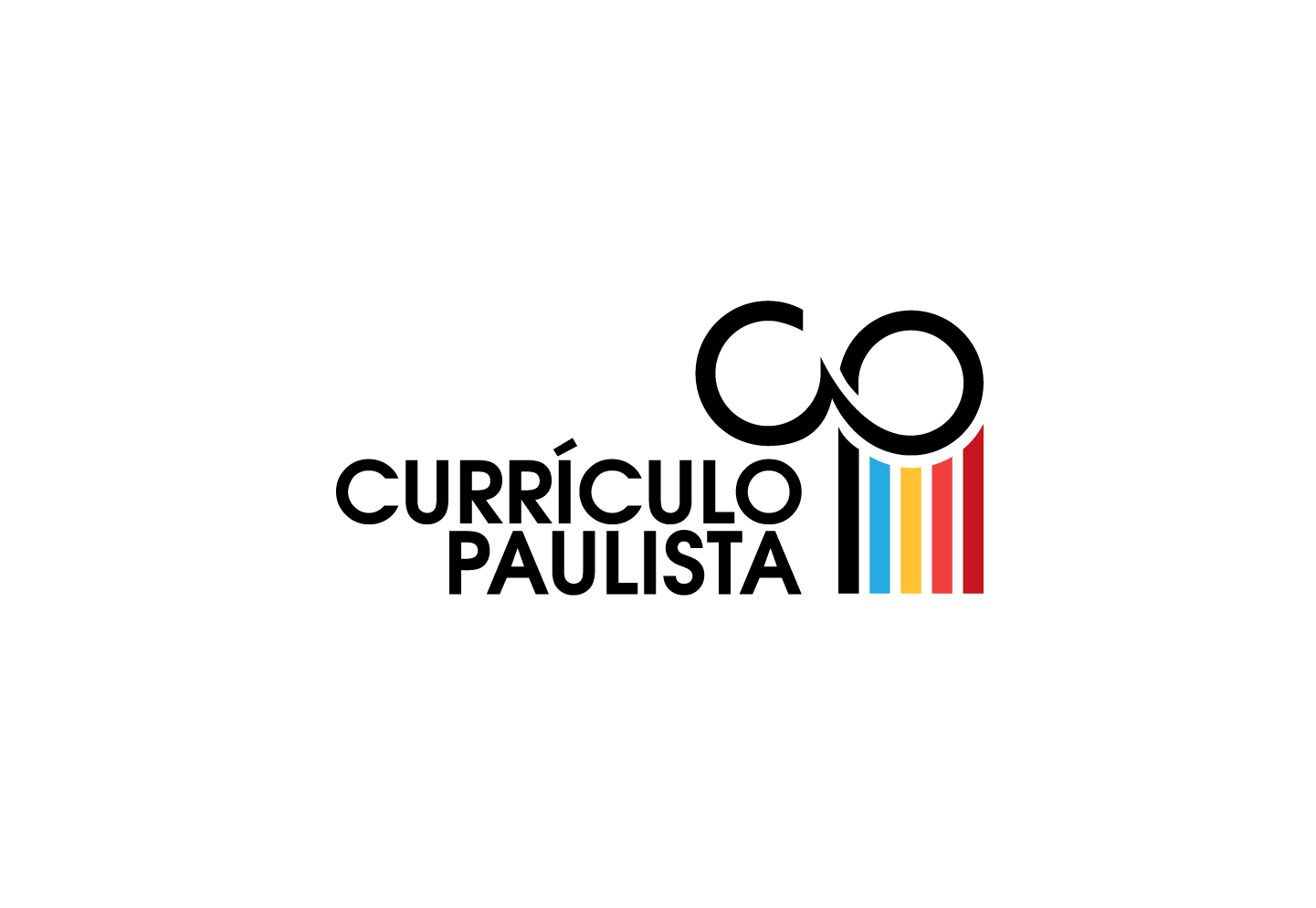 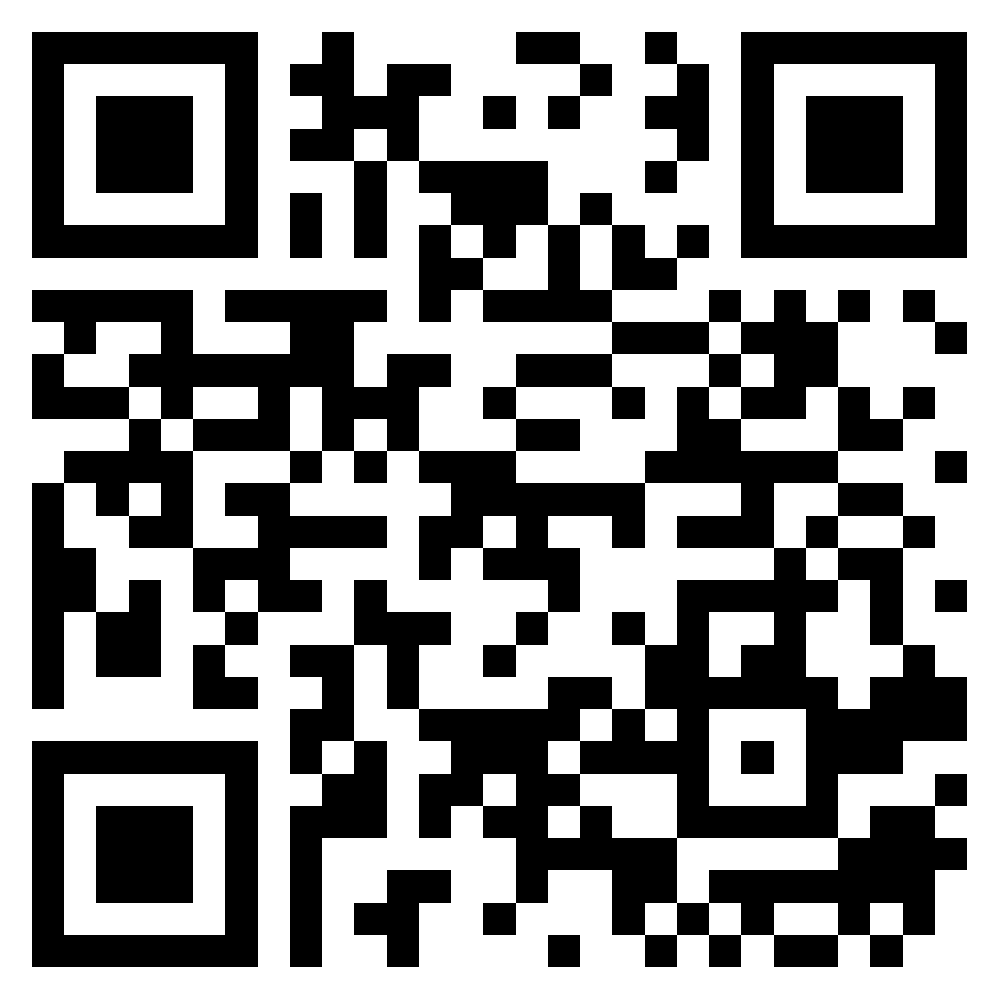 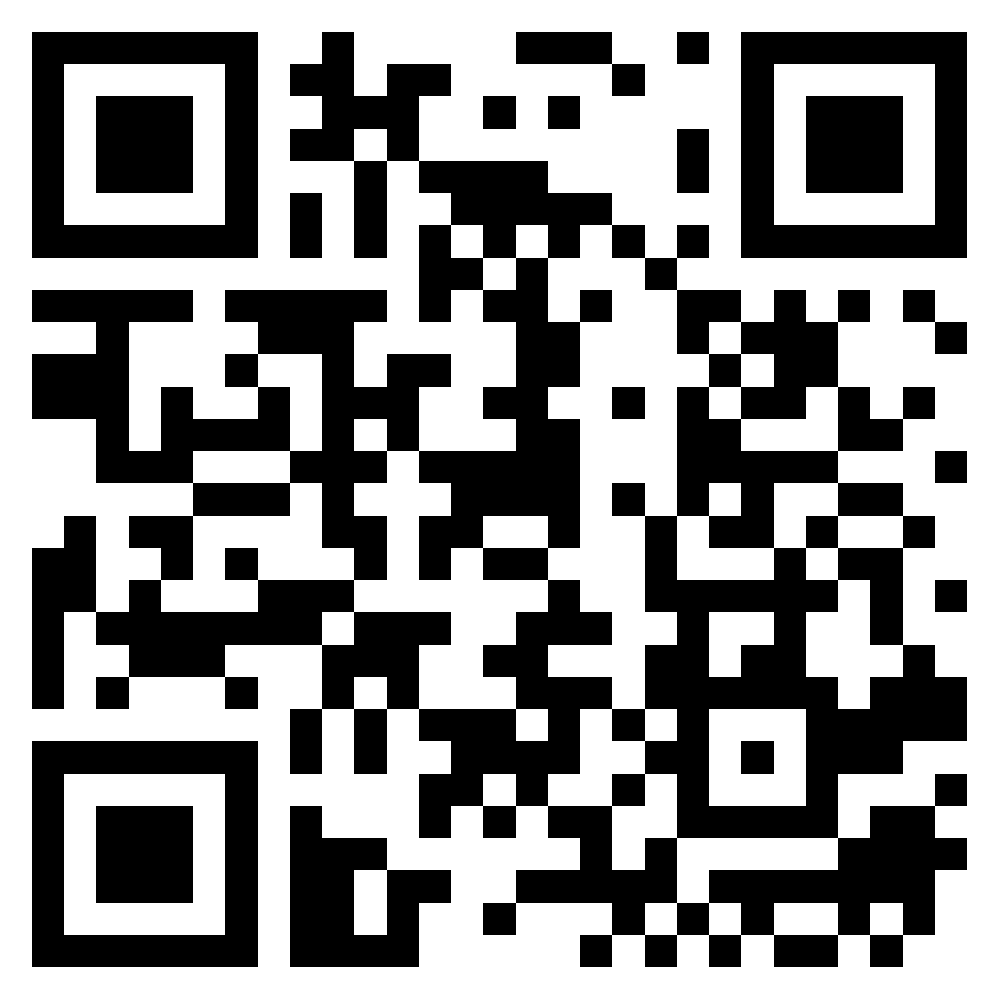 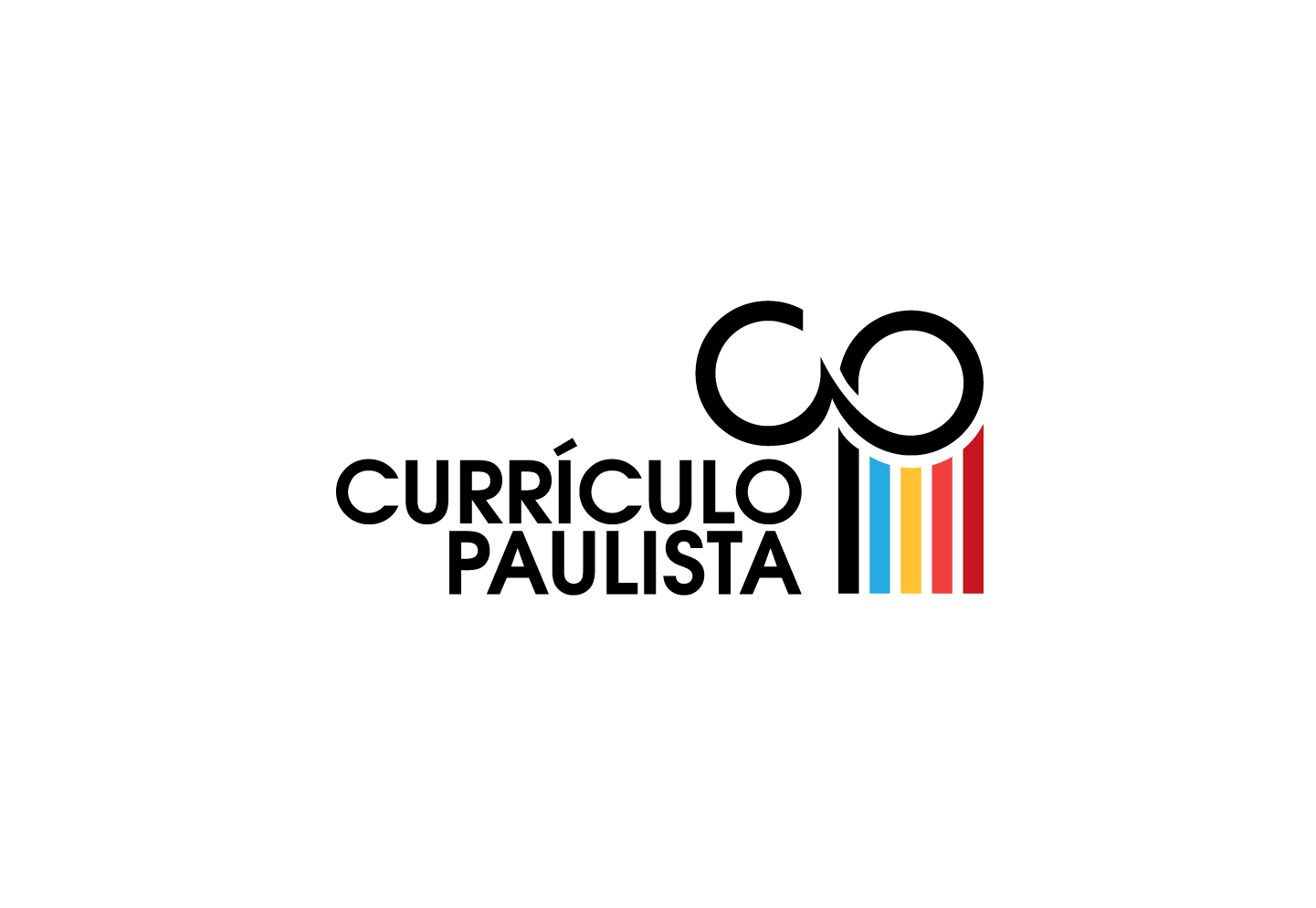 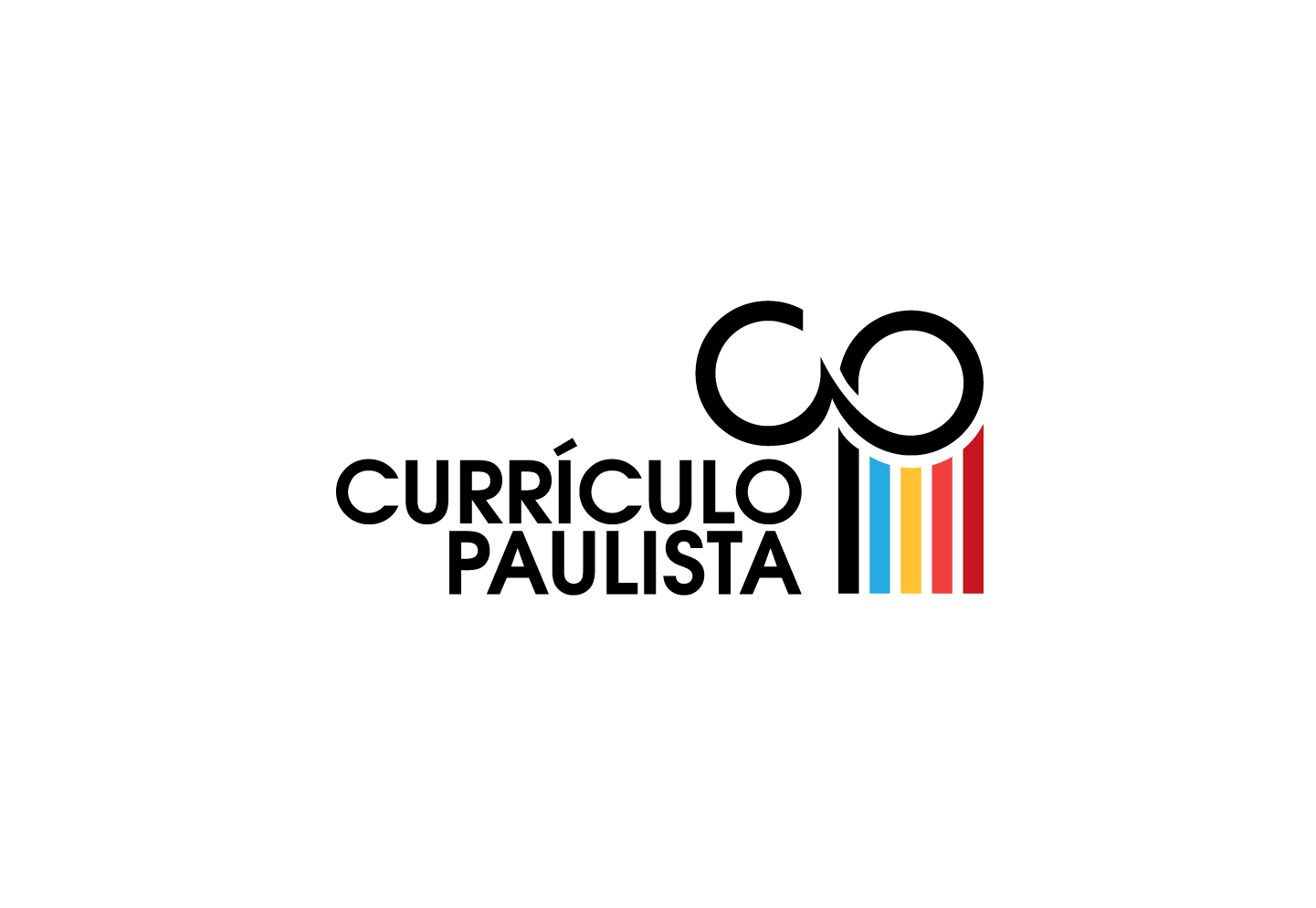 http://bit.ly/2CA6DTu
http://bit.ly/2oiIyg1
[Speaker Notes: Nesta pauta temos 3 grandes pautas de formação

BNCC e Currículo Paulista
Competências e habilidades do Currículo Paulista - Etapa Educação Infantil
Competências e habilidades do Currículo Paulista - Etapa Ensino Fundamental]